«Новороссийский колледж строительства и экономики»  (ГАПОУ КК «НКСЭ»)
Дисциплины: «Химия» и «Естествознание – Химия»
Тема «Знакомство с химической лабораторией»
(правила поведения, техника безопасности, химическая посуда)
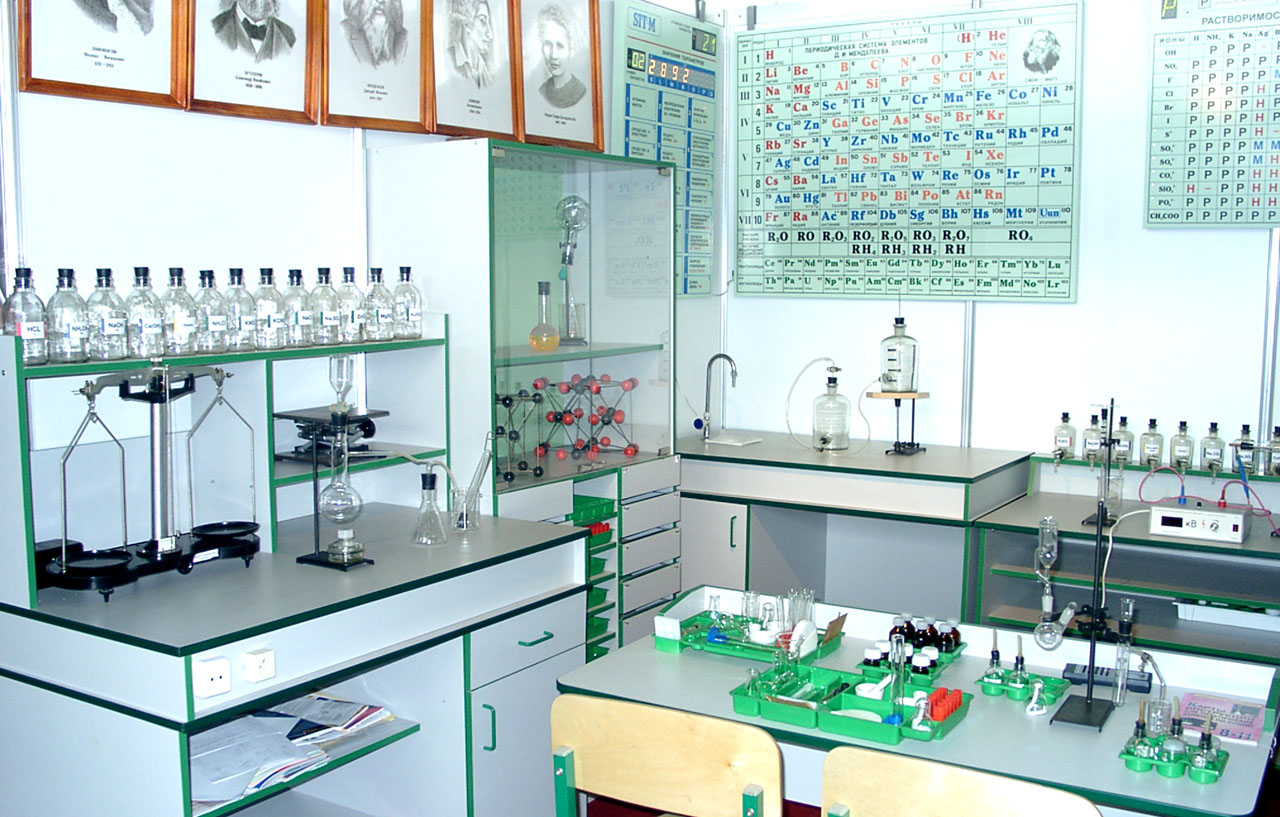 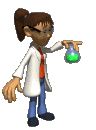 2021 г.
Материал подготовлен кандидатом технических наук Кузьминой Ириной Викторовной
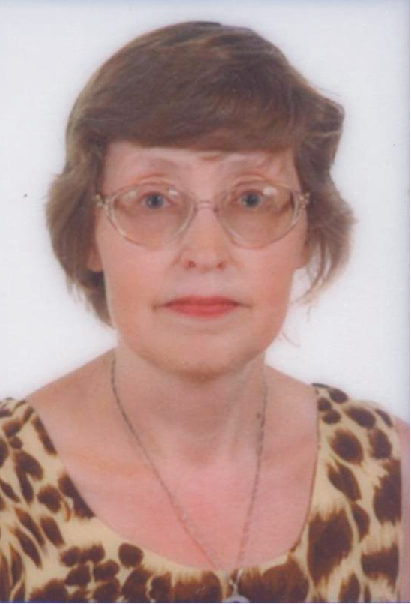 Я, Кузьмина Ирина Викторовна, кандидат технических наук с большим опытом преподавания в высшей школе, НКСЭ и на подготовительных курсах. Много знаю, люблю свой предмет, обобщила полезную для Вас информацию по дисциплинам «Химия» и «Естествознание».
Инструкция по использованию
 интерфейса
Вернуться к содержанию
Переход к тому действию, о котором гласит надпись, выделенная вишневым или желтым цветом
Справочная таблица
Вернемся к опыту 2
Esc
Для выхода из программы нажмите «Esc» на клавиатуре
Кнопки для перемещения вперед и назад по материалу занятий
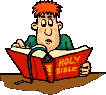 Содержание
Инструкция по использованию интерфейса
Приемы обращения с лабораторным оборудованием и основы безопасности при работе в химическом кабинете. Правила поведения в химической лаборатории. Химическая лаборатория сегодня и в прошлые века. Химическая посуда. Химическая посуда в учебной лаборатории. Лабораторное оборудование. Обращение с реактивами. Правила техники безопасности труда в кабинете химии. Меры предосторожности. Проверим, как Вы поняли и запомнили  пройденный материал. Использованные источники.
Приемы обращения с лабораторным оборудованием и основы безопасности при работе в химическом кабинете
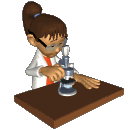 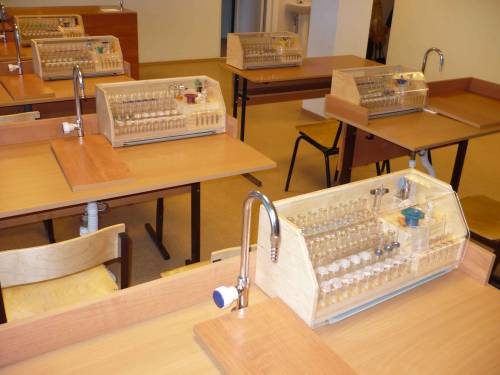 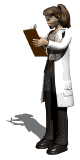 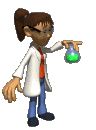 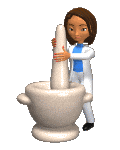 Правила поведения 
в химической лаборатории
В лаборатории не разрешается работать  и приходить в верхней одежде. Сумки и портфели должны находиться в специально отведенном месте.
Рабочее место надо содержать в чистоте.
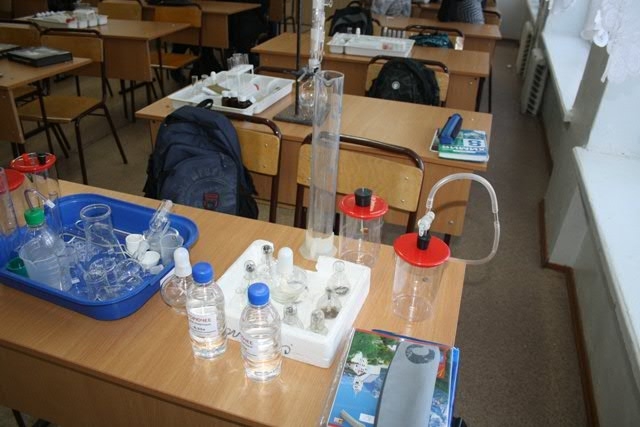 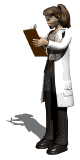 Внимательно слушайте и выполняйте указания преподавателя!
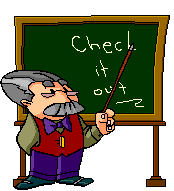 Категорически запрещается проводить опыты, не относящиеся к данной работе, трогать вещества руками и пробовать их на вкус. 
Не принимайте пищу в лаборатории!
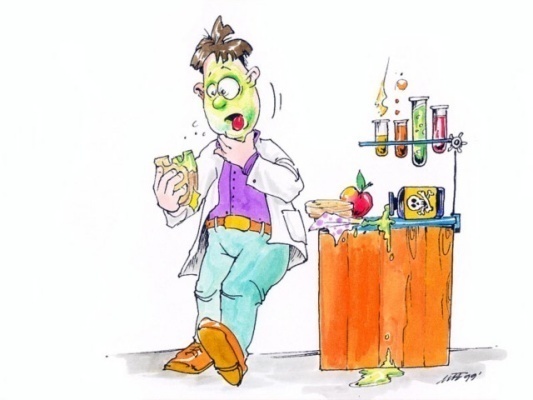 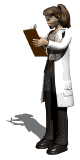 Химическая лаборатория сегодня
и в прошлые века
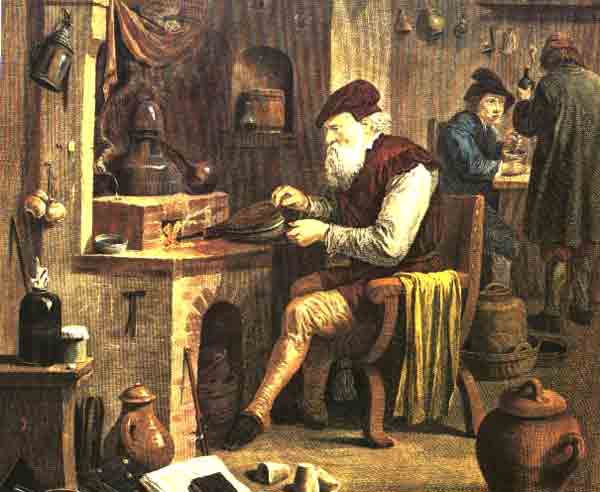 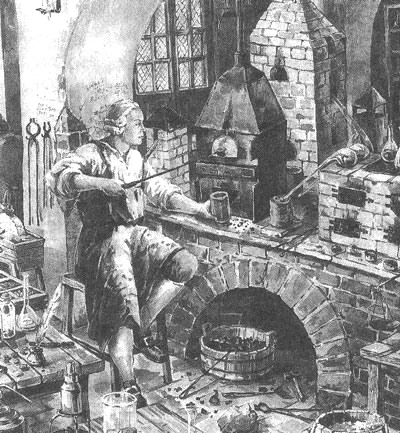 Средневековая алхимическая лаборатория
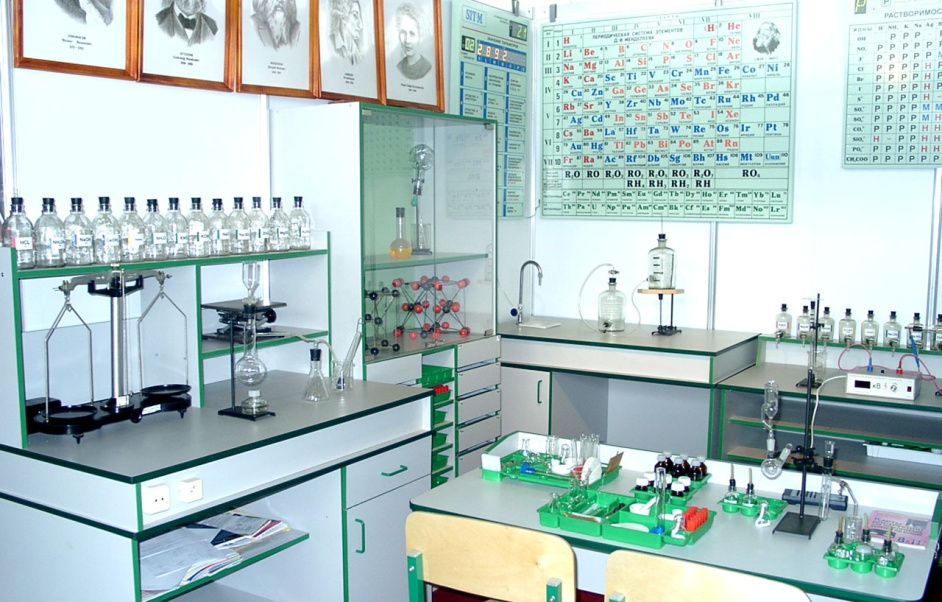 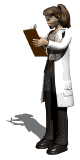 Михаил Васильевич Ломоносов в лаборатории  (XVIII век)
(XХI век)
Вспомним, алхимия возникла в I веке н. э. в Александрии. Алхимики преследовали главным образом две цели. Во-первых, они хотели превратить более дешевые металлы, такие, как железо и свинец, в более ценные – золото и серебро; для этого они пытались найти некий «философский камень». И, во-вторых, они упорно искали некую магическую жидкость – «эликсир жизни» который мог бы продлить человеческую жизнь или даже сделать человека бессмертным.
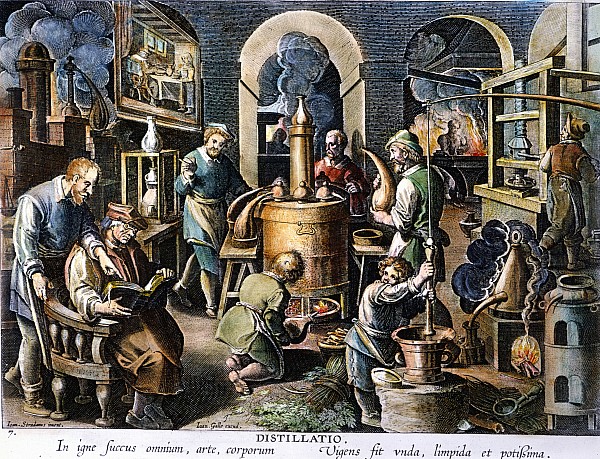 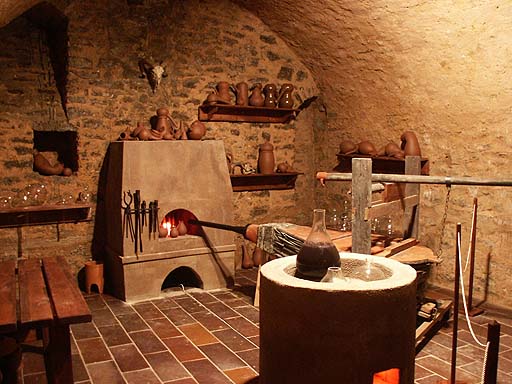 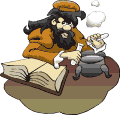 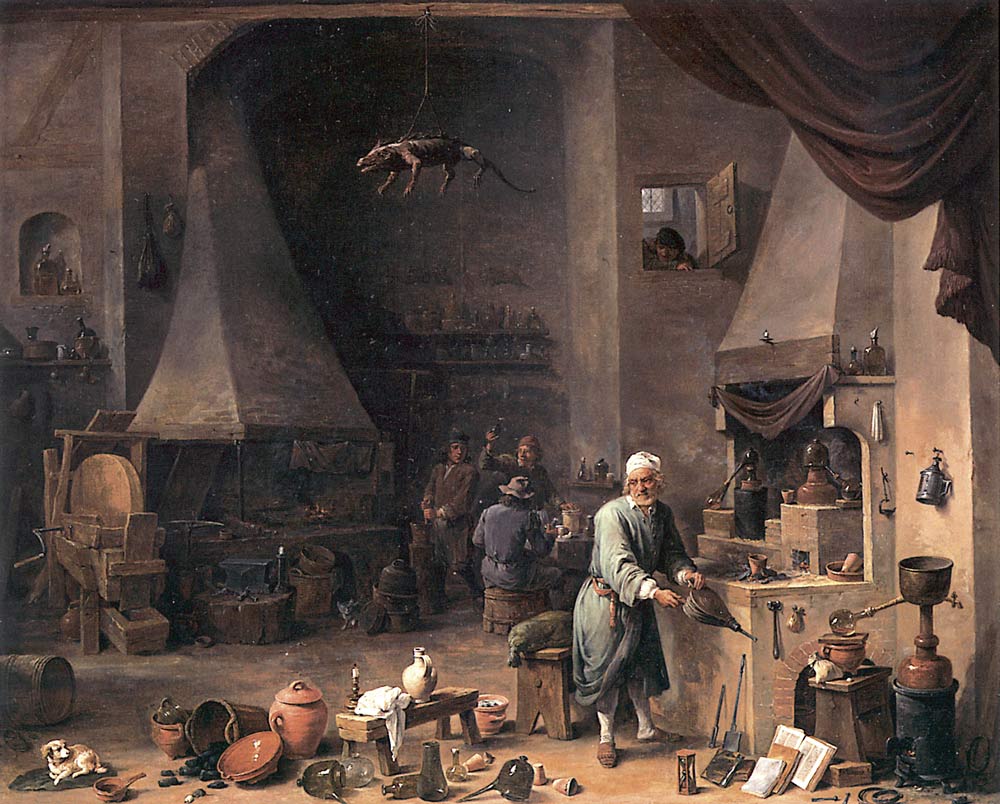 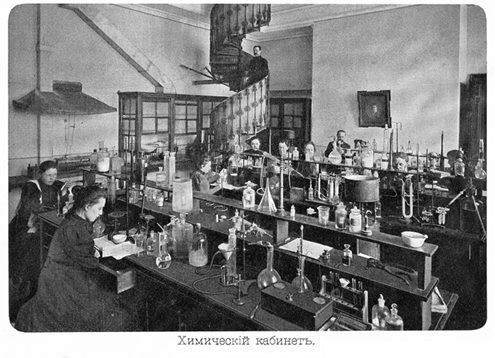 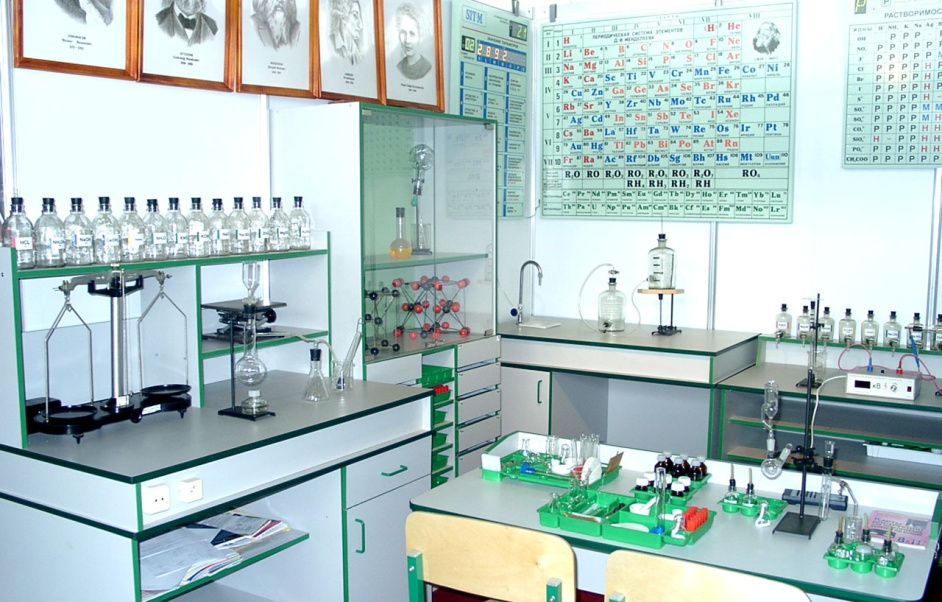 Общее во все века – главное в химической лаборатории – посуда.
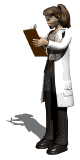 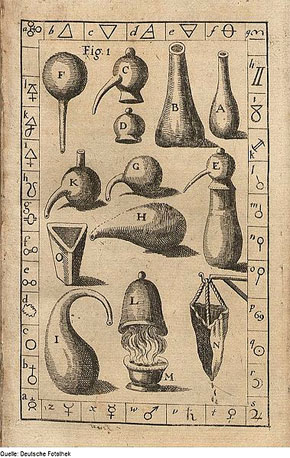 Алхимические инструменты: (по алфавиту) сосуд, мензурка, кривой выпуск, капсуль, сплавниковый фильтр с выпуском, капельница или пипетка, кривой слив, закрытый омыватель, фильтр газа, отсеивалка, сборник, сжигатель с большим выхлоповником, сито или фильтр, форматор с малым сливом
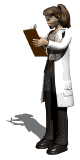 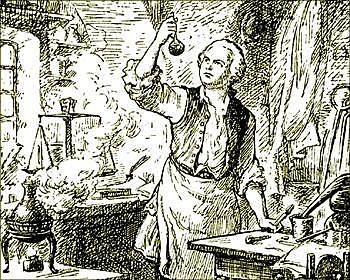 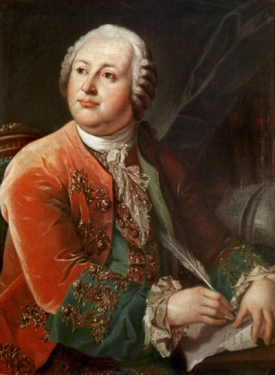 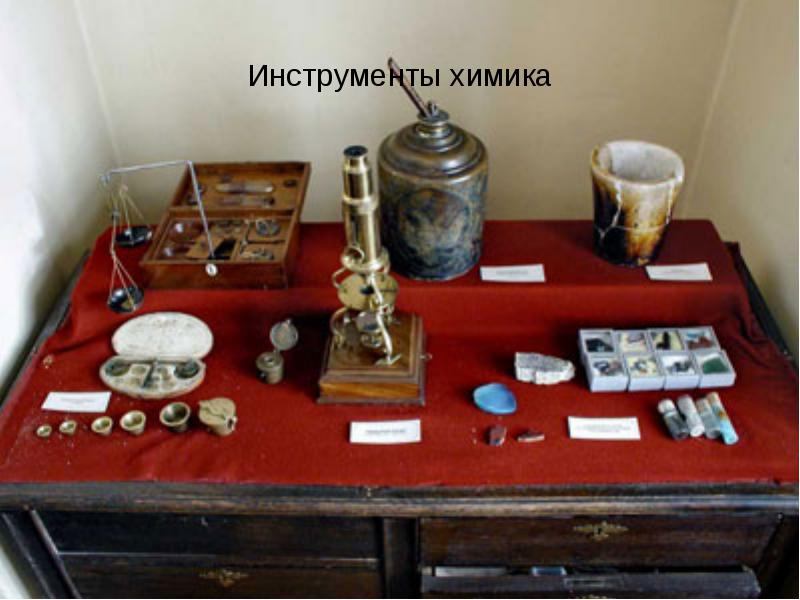 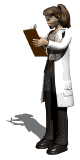 Фрагмент химической лаборатории Михаила Васильевича Ломоносова
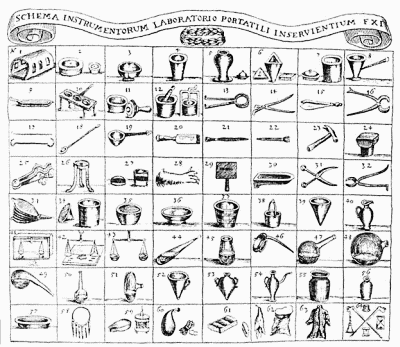 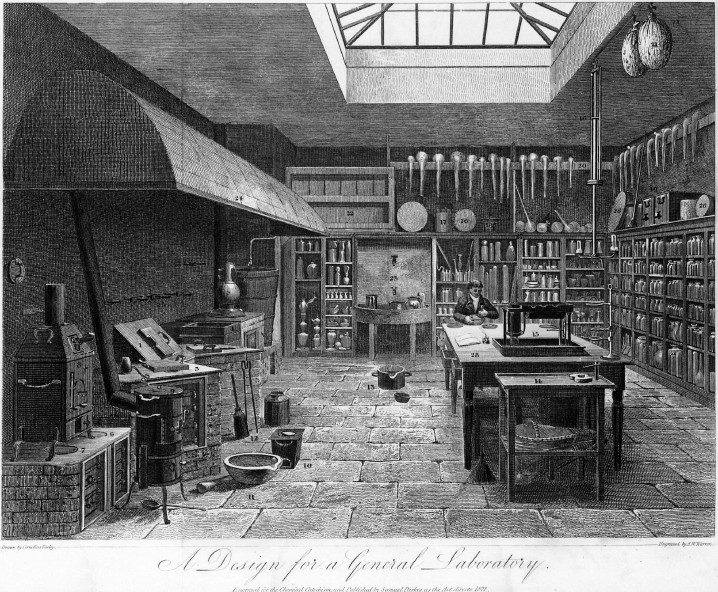 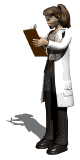 Музей в Мюнхене
Химическая посуда в учебной лаборатории
Подробнее остановимся на химической посуде, с которой Вы будите работать в лаборатории.
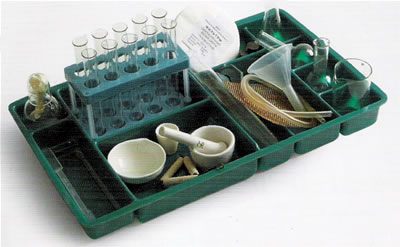 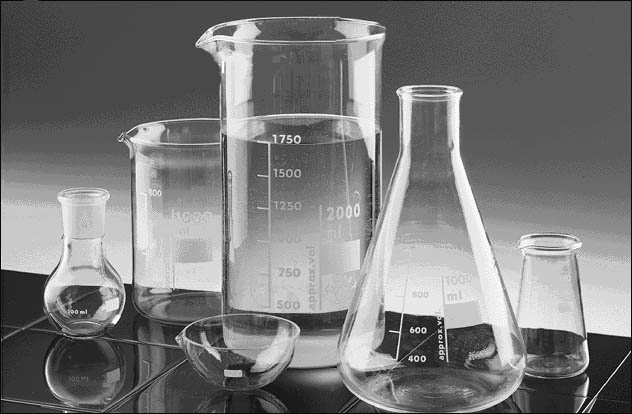 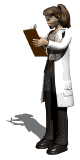 Образцы химической посуды
Стаканы
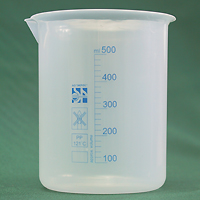 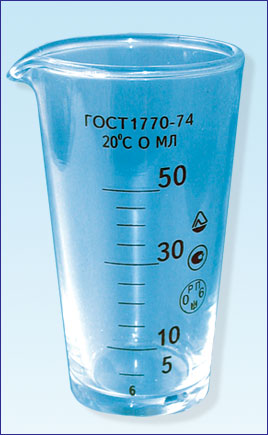 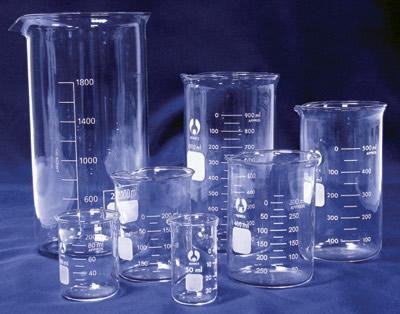 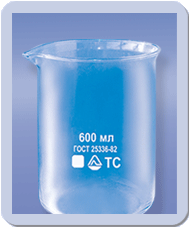 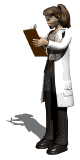 Колбы
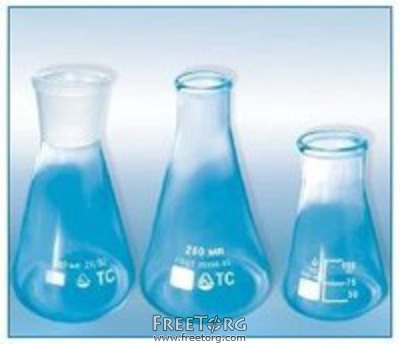 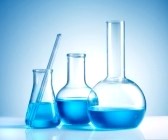 Конические
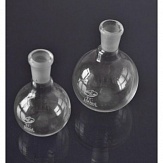 Плоскодонная
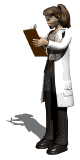 Круглодонные
Пробирки
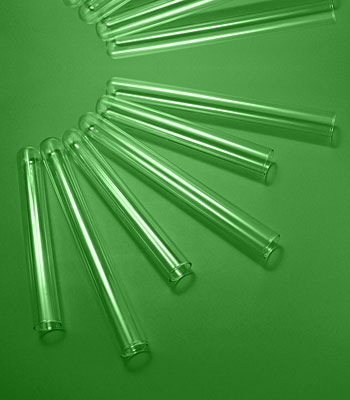 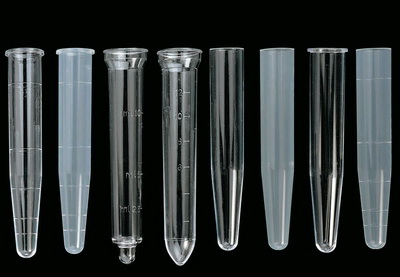 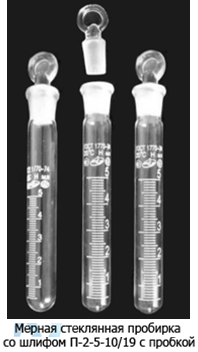 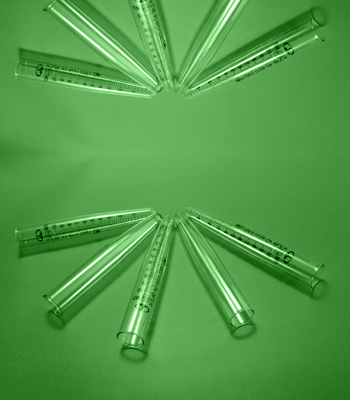 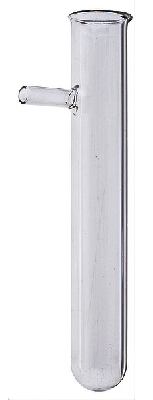 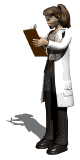 Пробирка Вюрца (пробирка с отводом)
Склянки и банки (для реактивов)
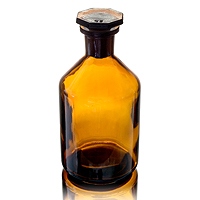 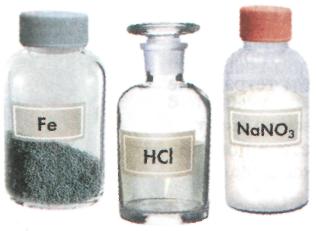 Для проведения опытов вы будете использовать разные вещества – реактивы. Твёрдые реактивы хранят в банках с крышками или пробками, а растворы – в закрытых склянках
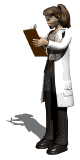 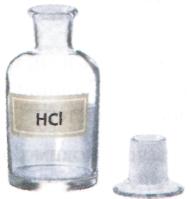 Положение пробки при пользовании реактивами
Сделаем запись в тетради.
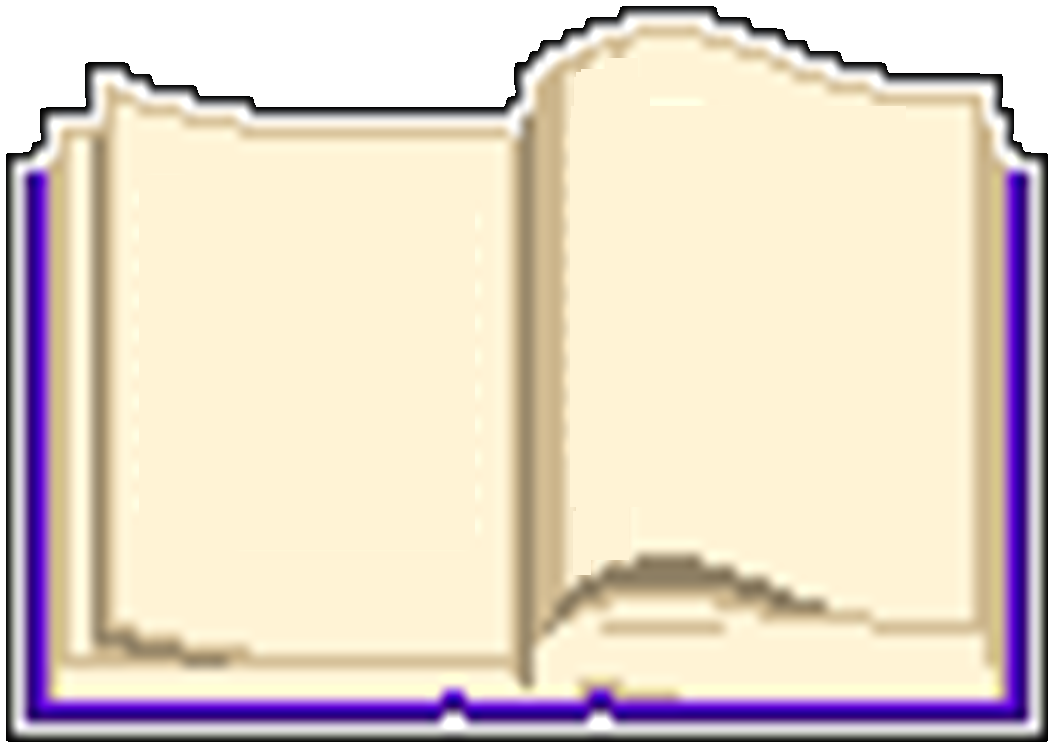 Образцы химической посуды:
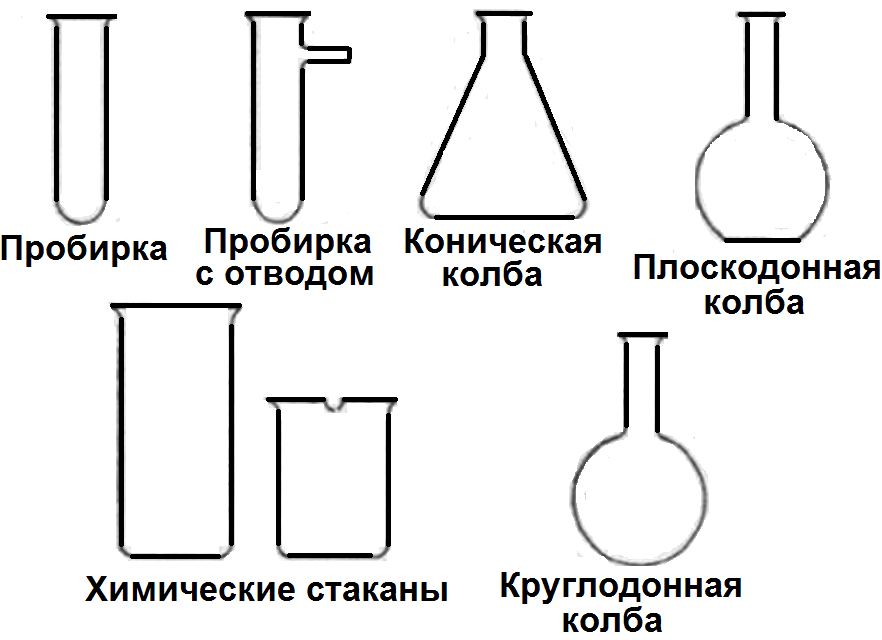 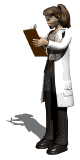 Посуда из фарфора
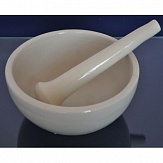 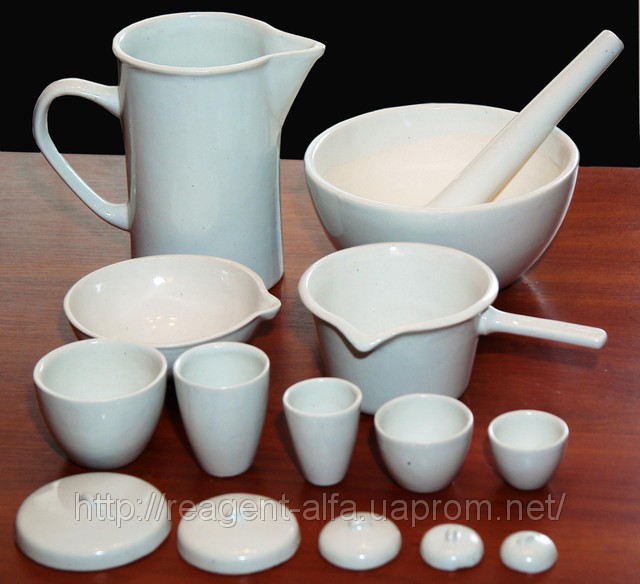 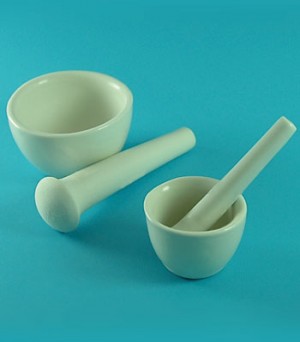 Ступки с пестиками
Чашка для выпаривания
Тигли
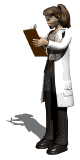 Посуда из фарфора
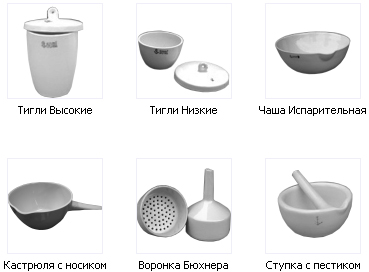 Сделаем запись в тетради.
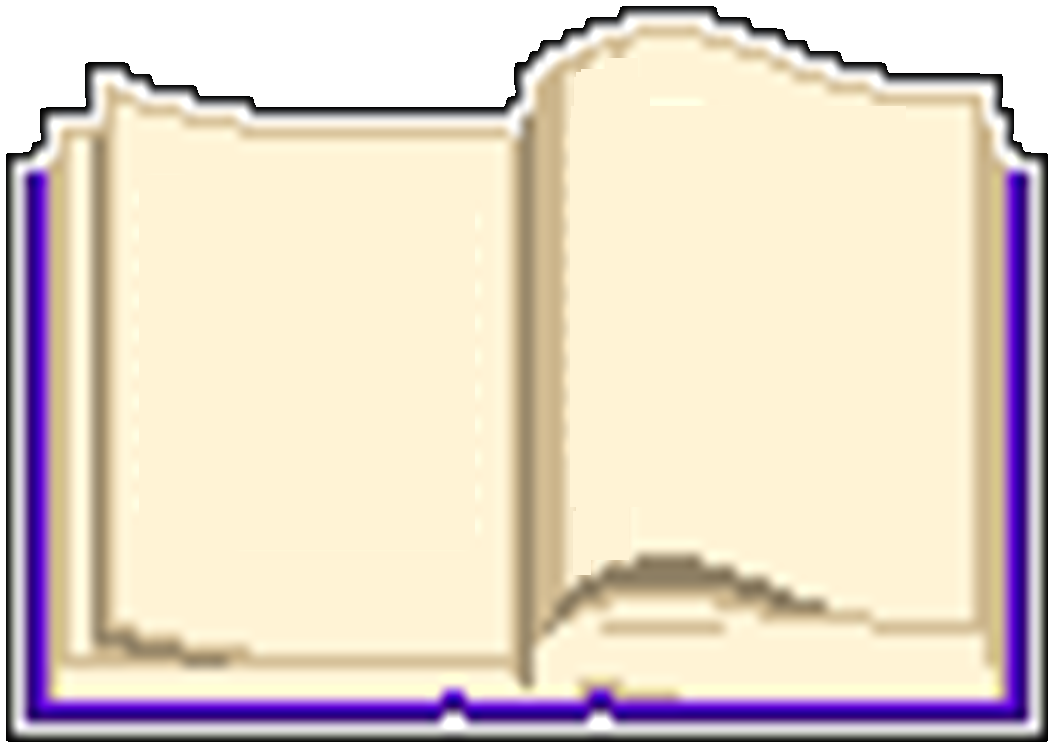 Посуда из фарфора:
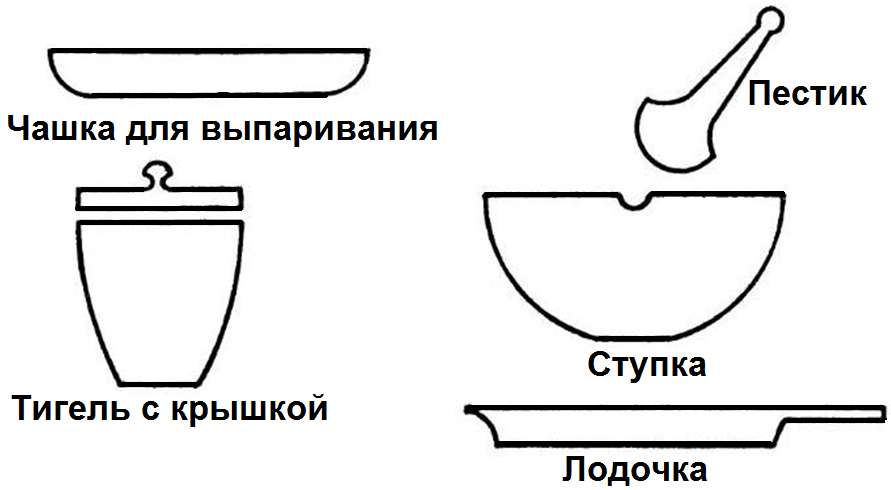 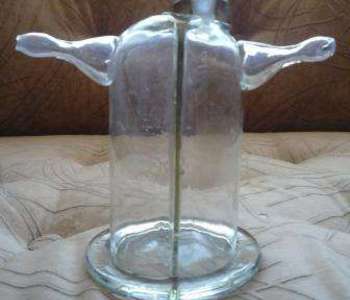 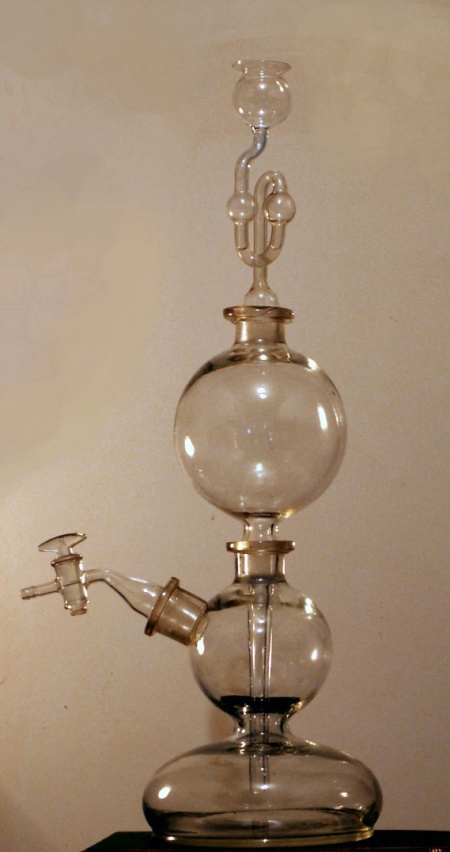 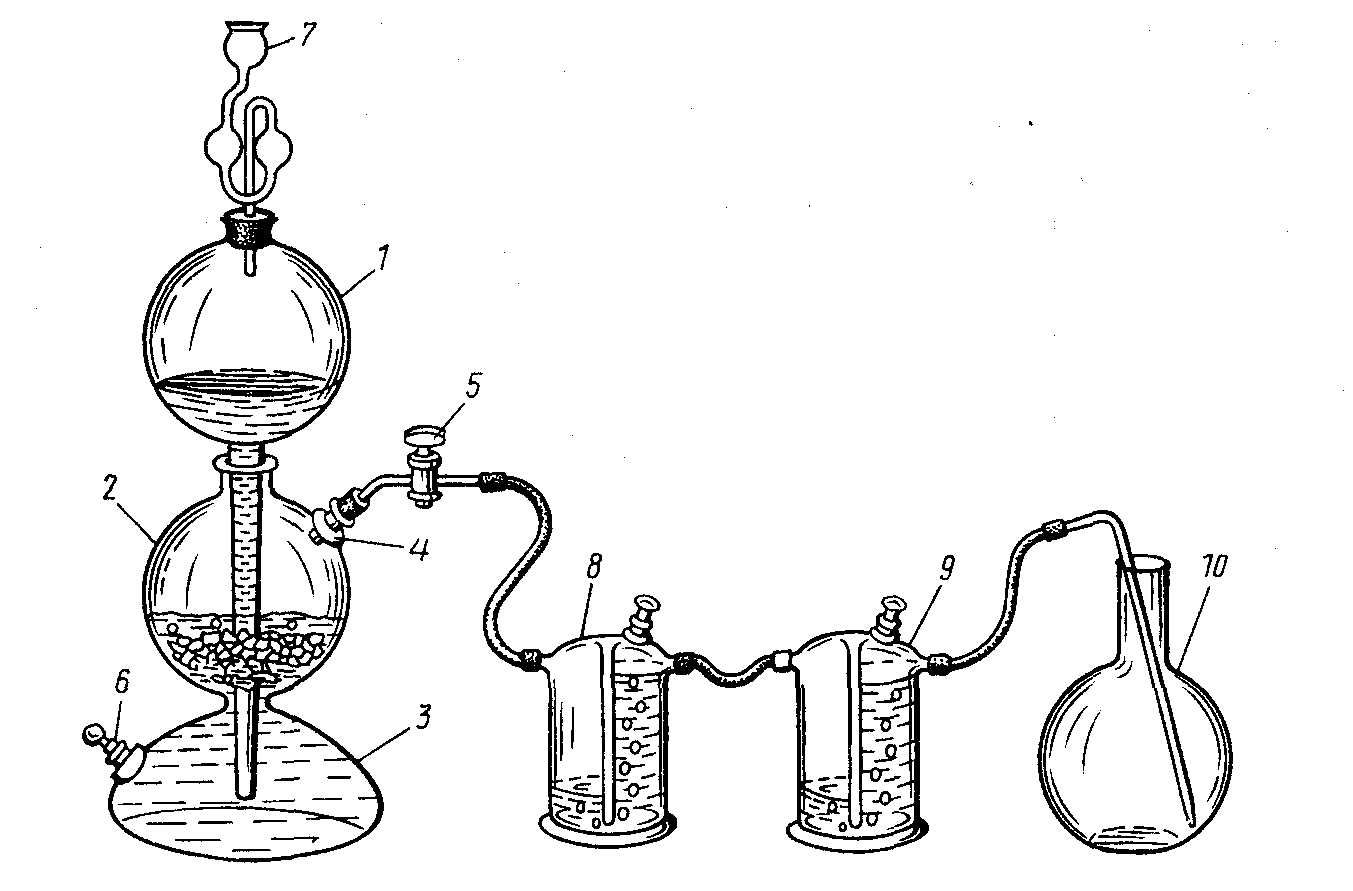 Прибор (аппарат) Киппа: 
1, 2, 3 – шарообразные резервуары;  4 – тубус с пробкой и стеклянной трубкой; 5 – кран; 
6 – пробка;  7 – предохранительная склянка;   8, 9– промывалки;   10 – приемник газа
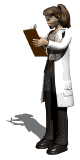 Аппарат Киппа состоит из трех резервуаров (рис. 7). Верхний резервуар (7) является шарообразной воронкой с длинным сужающимся концом. Резервуар (7) вставлен в средний резервуар (2) на шлифе. Над верхним резервуаром устанавливается предохранительная склянка (7).
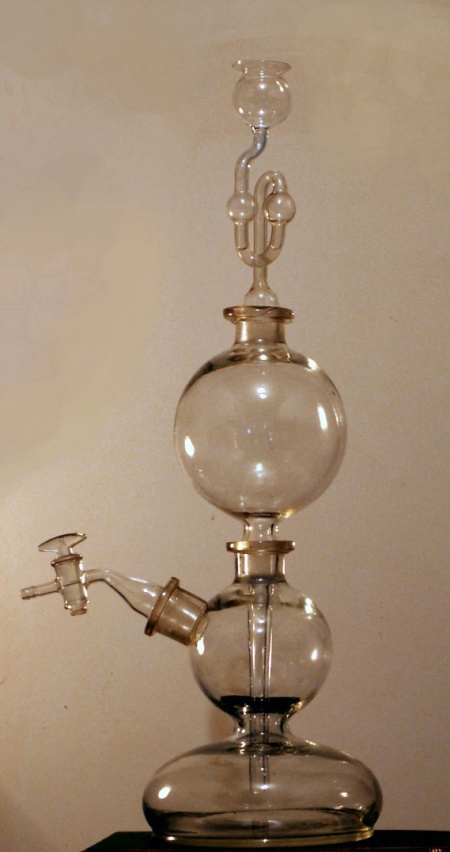 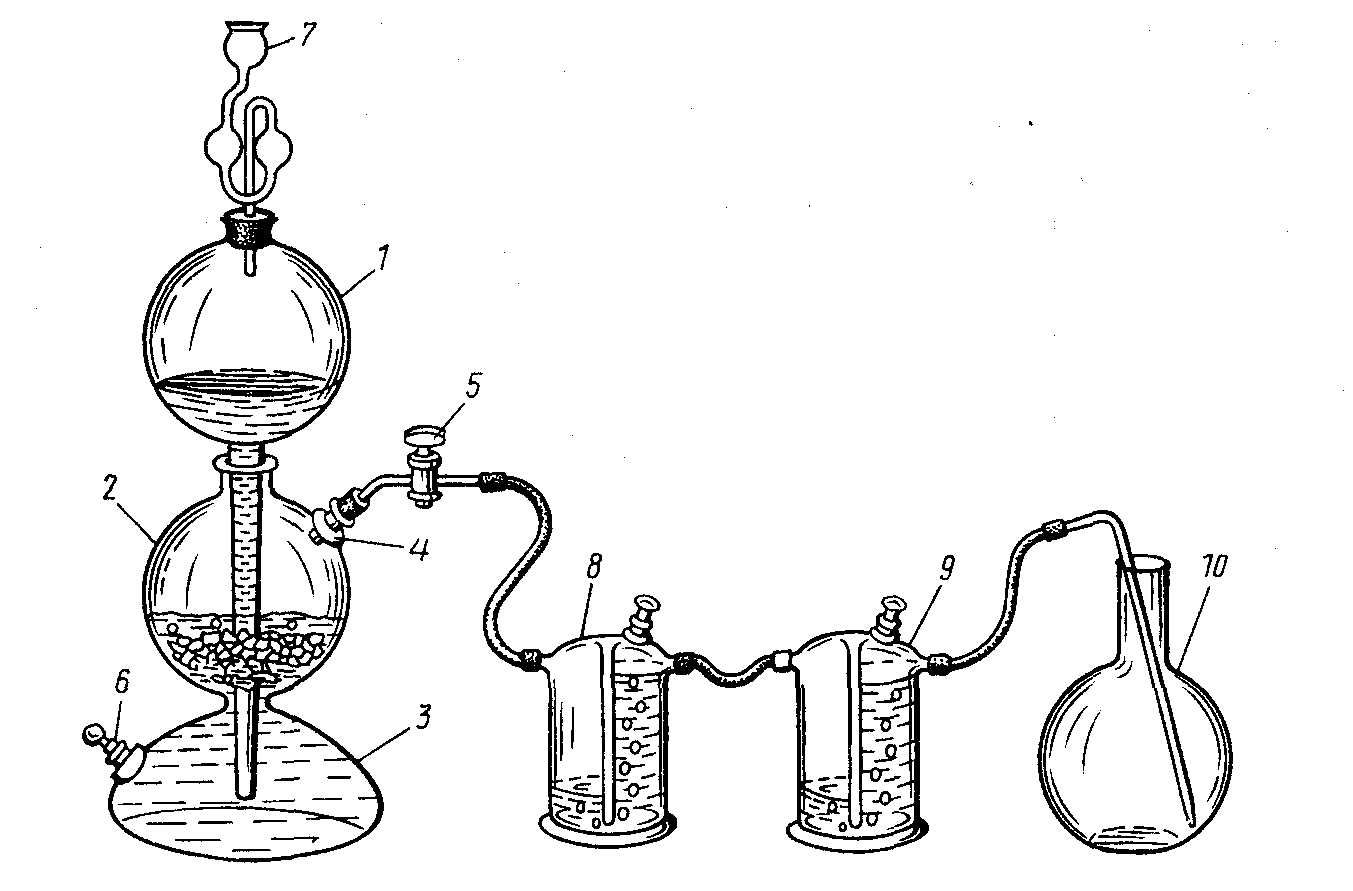 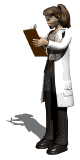 Кусочки твердого вещества загружают в средний резервуар через тубус (4). После этого тубус закрывают пробкой, в которую вставлена стеклянная трубка с краном (5) для выхода и регулирования потока получаемого газа. При открытом кране жидкость проходит в нижний резервуар (3), а из него в средний (2).
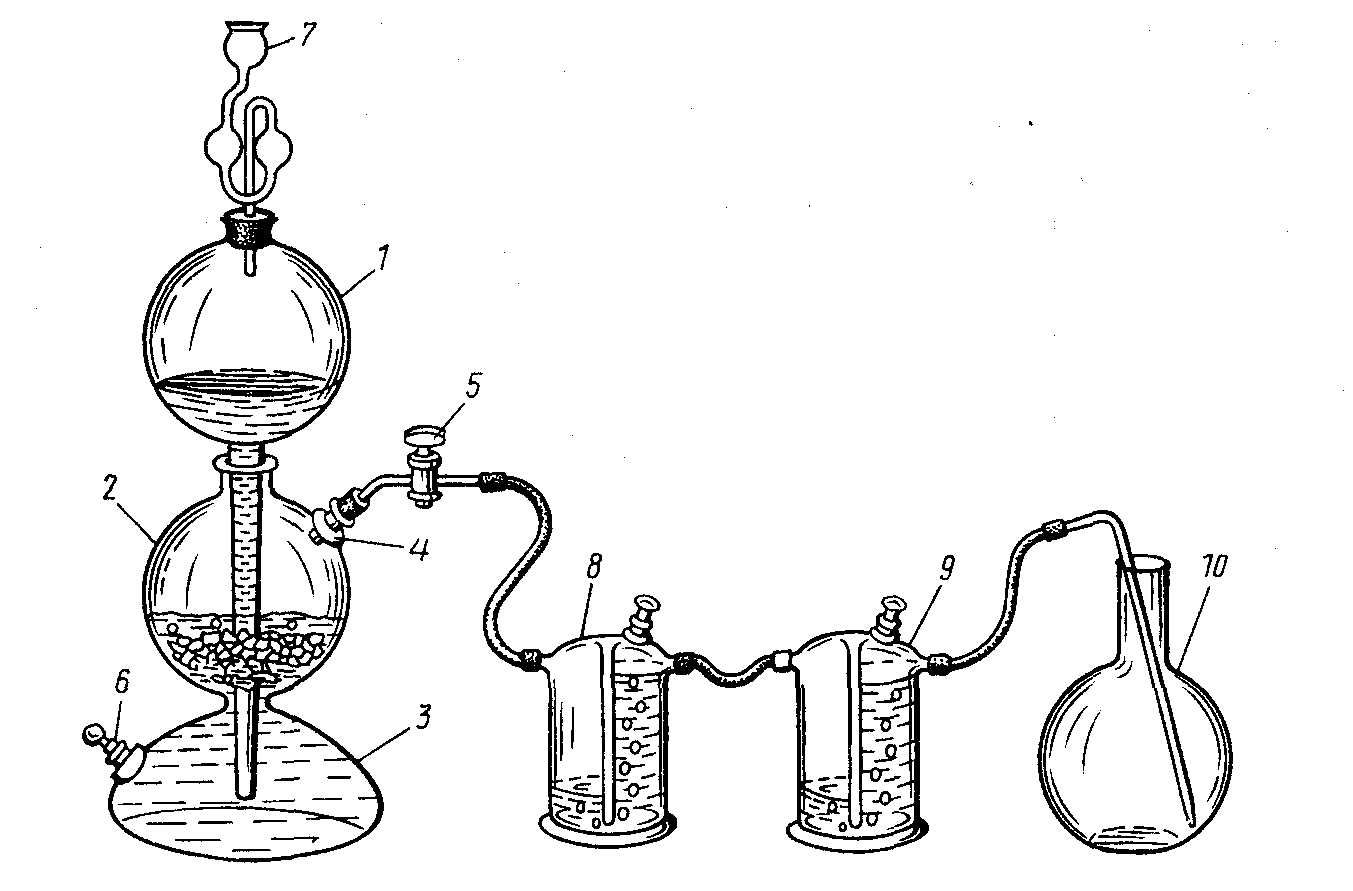 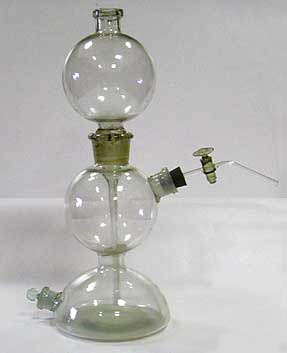 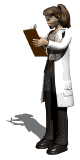 Нижний резервуар также имеет пробку (6), через которую сливают отработанную жидкость. Выделяющийся газ при необходимости пропускают через промывные склянки (8, 9) и собирают в приемник (10).
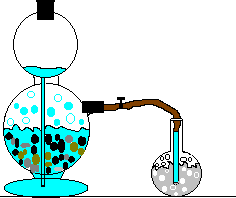 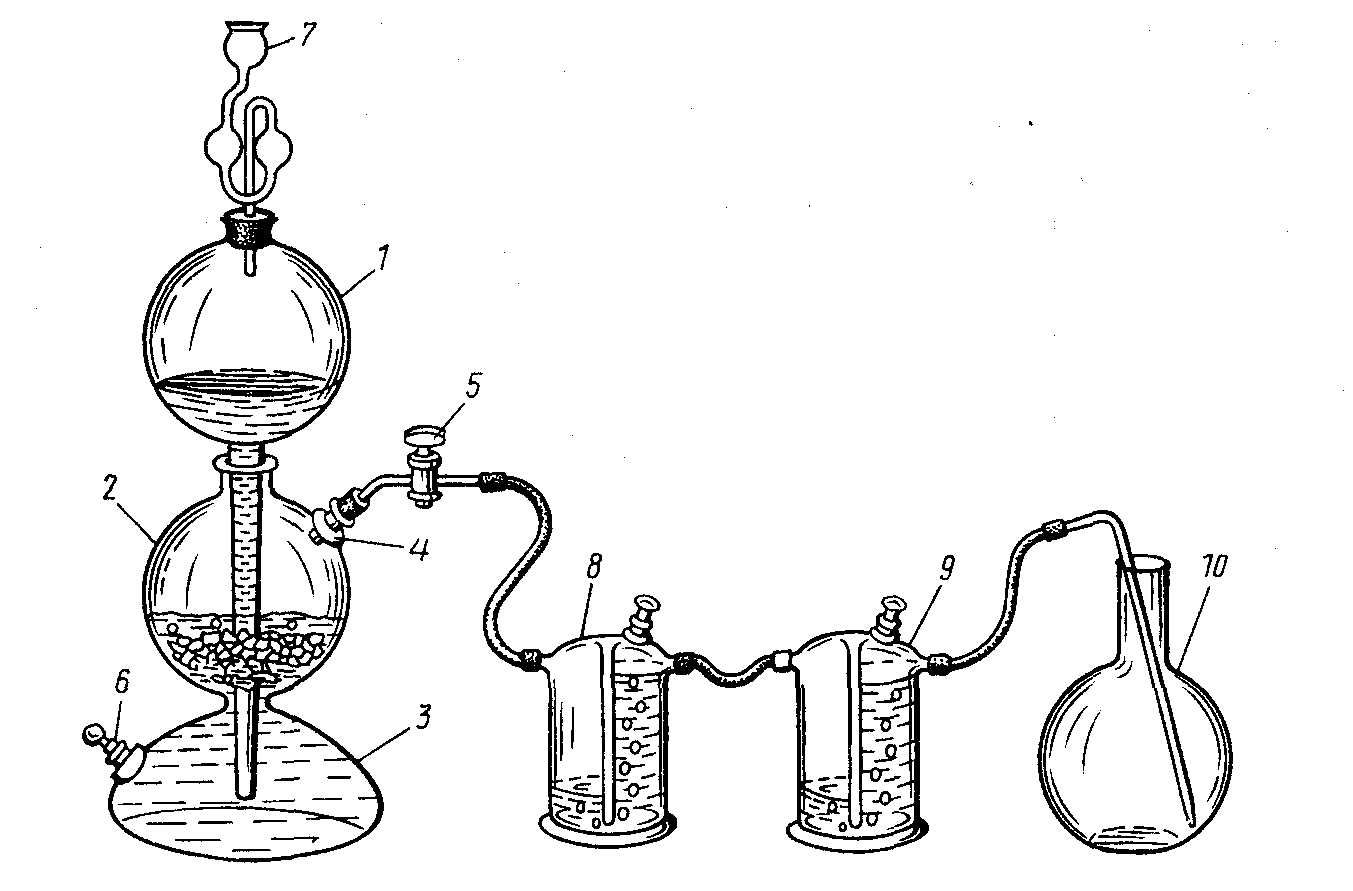 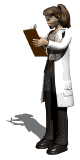 Для точного измерения объема служат мерные колбы, цилиндры, стаканы, мерные пипетки и бюретки.
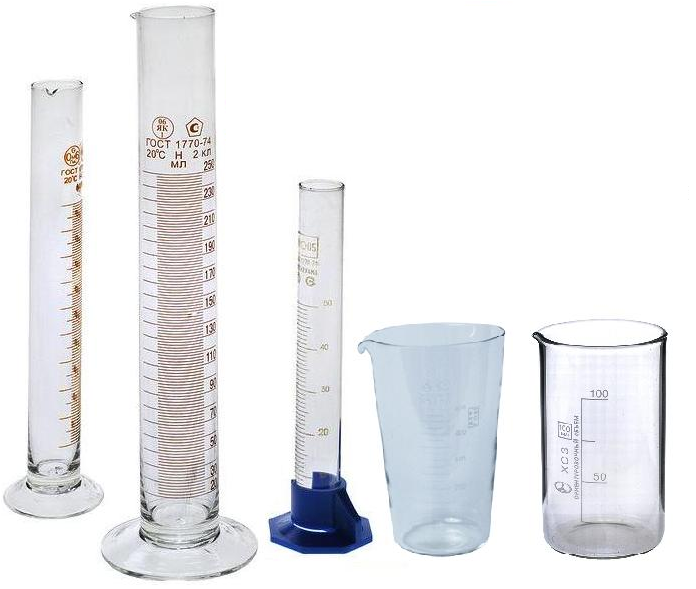 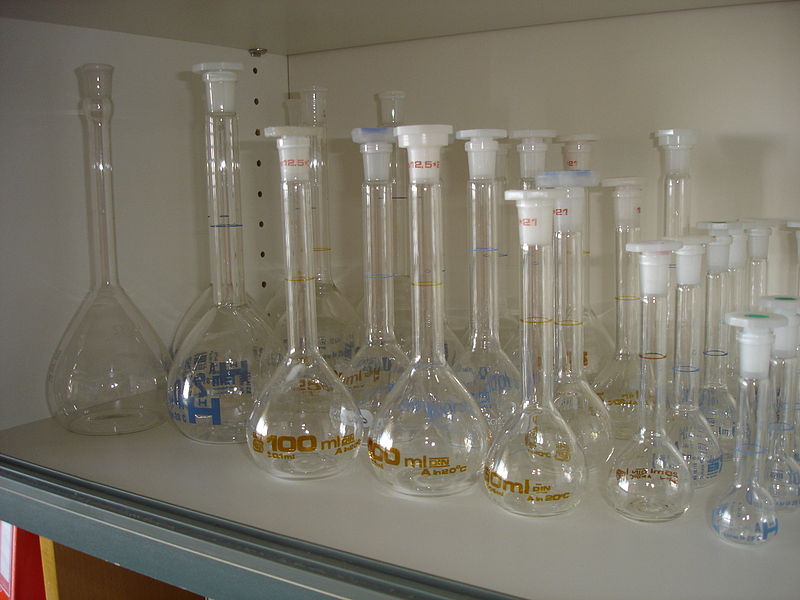 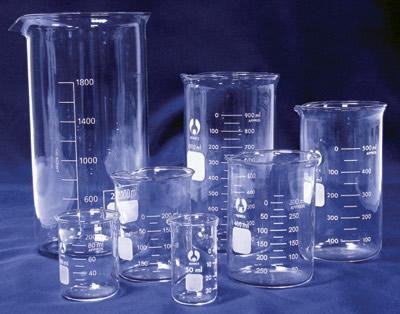 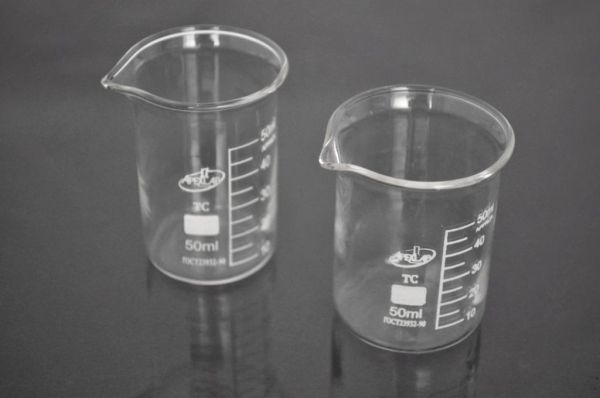 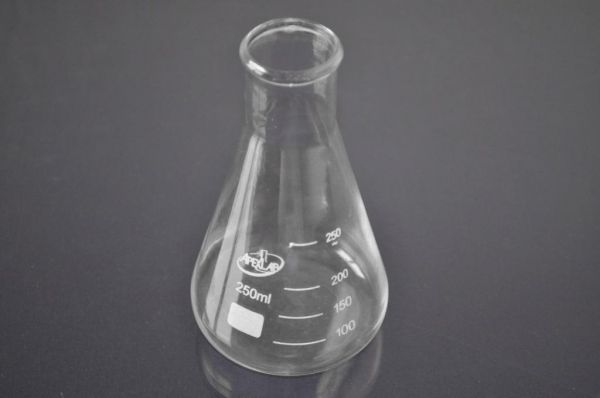 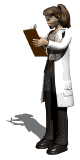 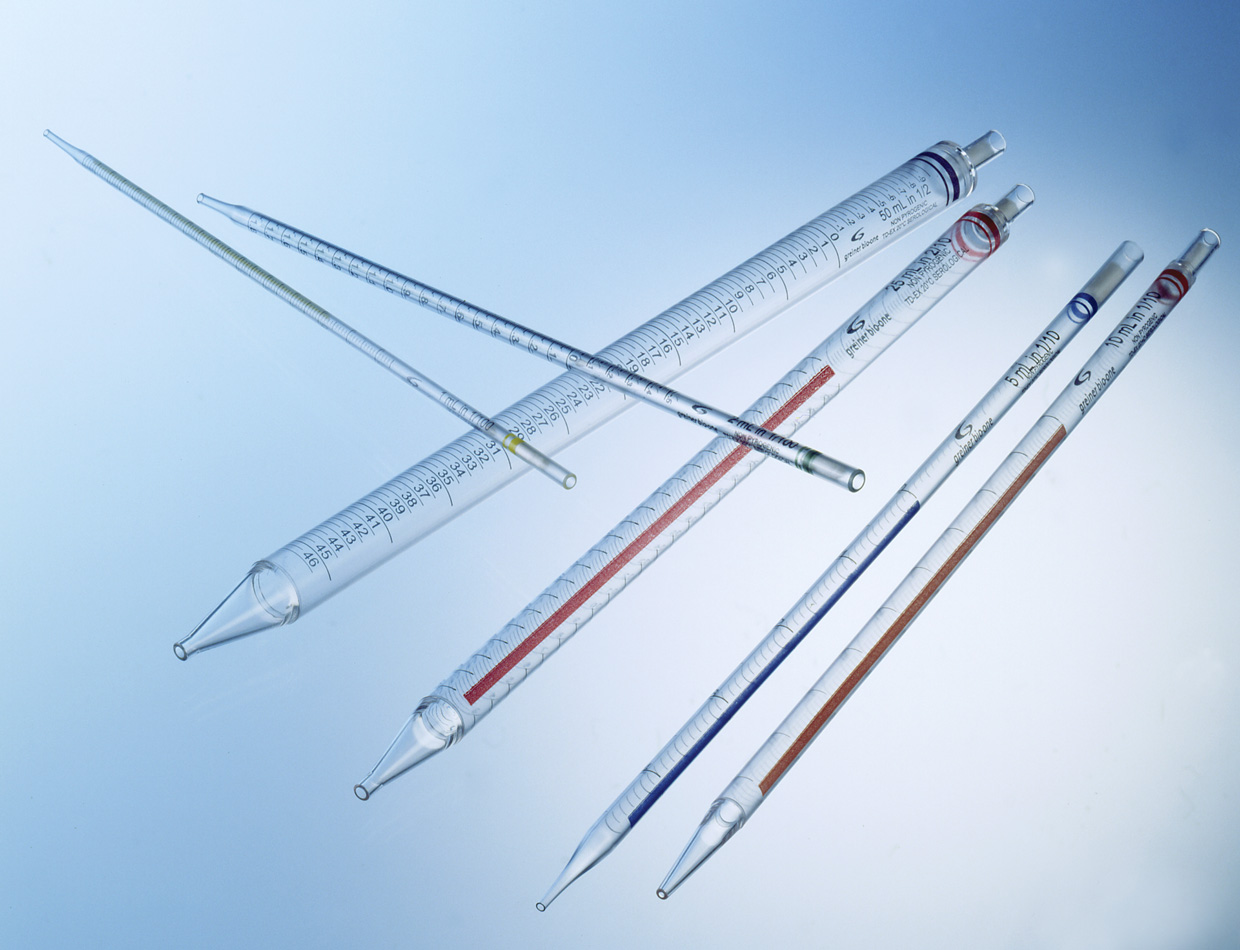 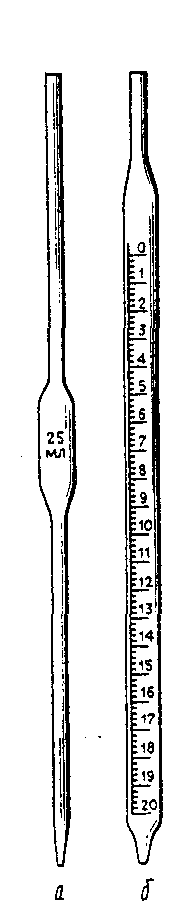 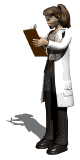 Пипетки: а – Мора, б – градуированная
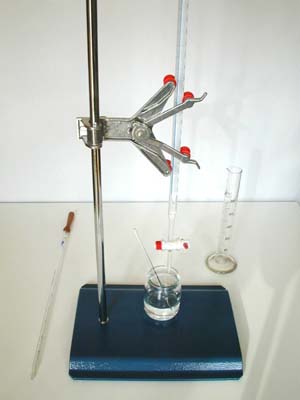 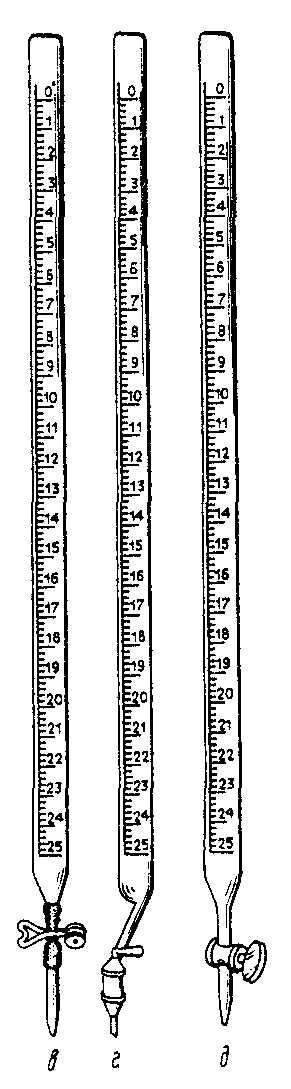 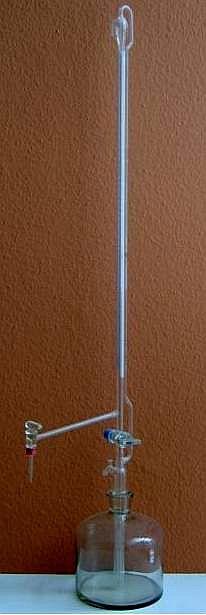 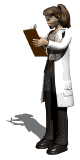 Бюретка с автоматическим набором раствора
Бюретки с краном (г, д) и зажимом (в)
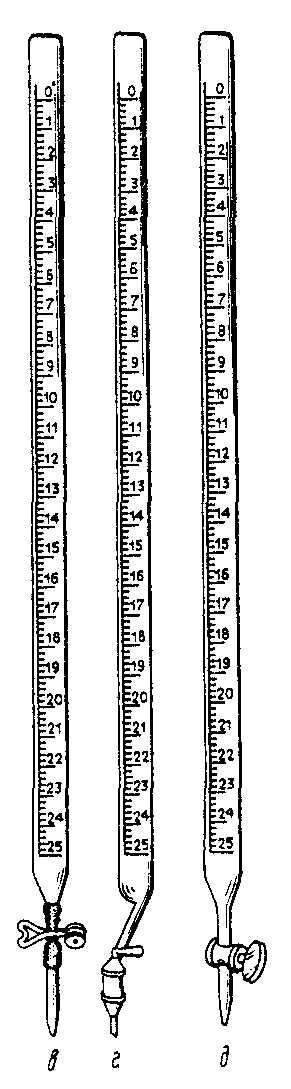 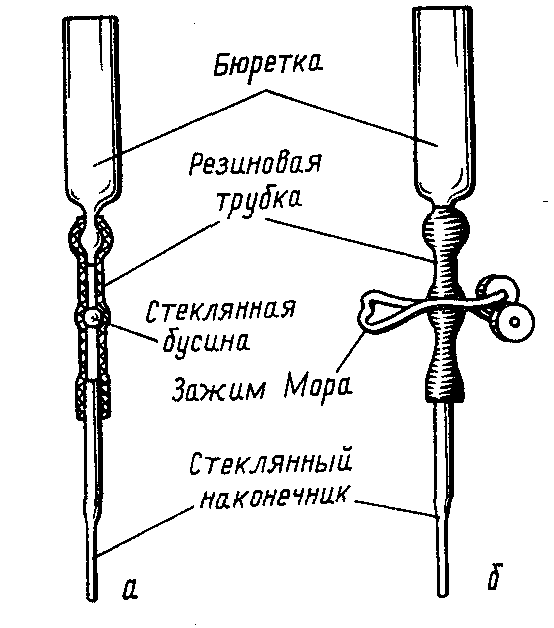 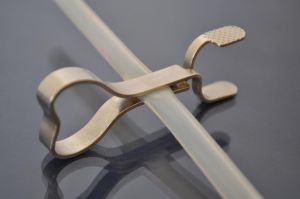 Зажим Мора
Бескрановые бюретки: 
а – со  стеклянной бусиной; 
б – с зажимом
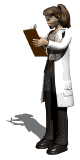 Бюретки с краном (г, д) и зажимом (в)
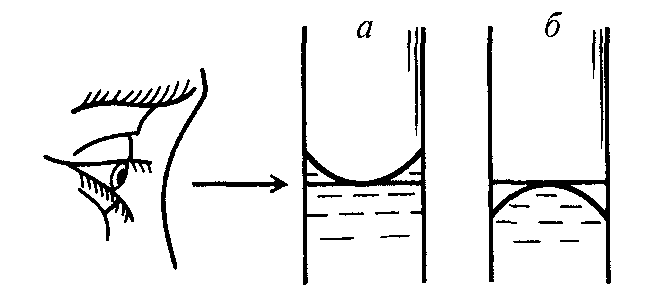 Отсчет уровня жидкости по мениску: 
 а –  жидкость смачивает стекло; 
  б – жидкость не смачивает стекло
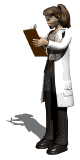 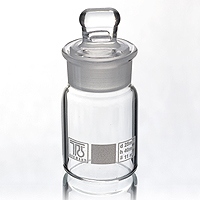 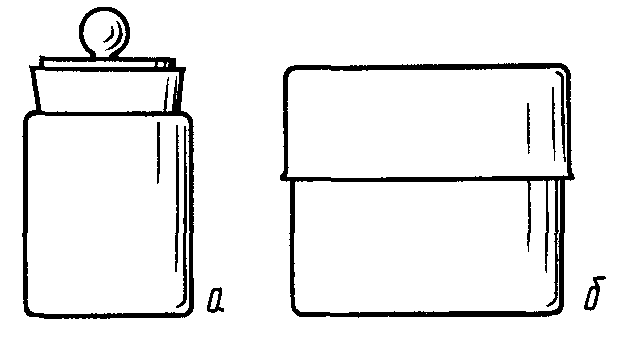 Бюксы: 
с внутренним (а) и наружным (б) шлифом
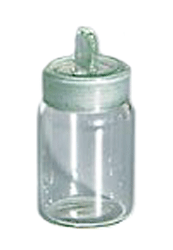 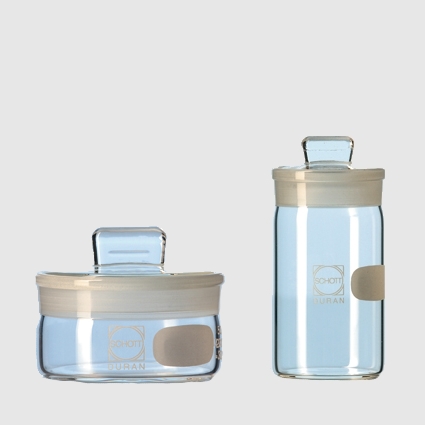 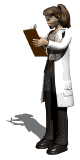 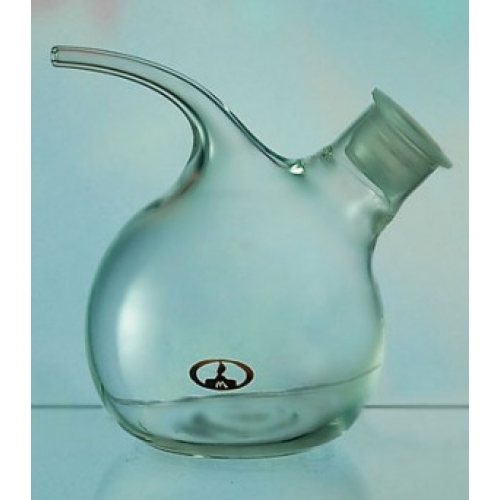 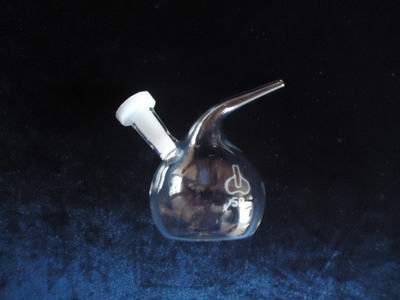 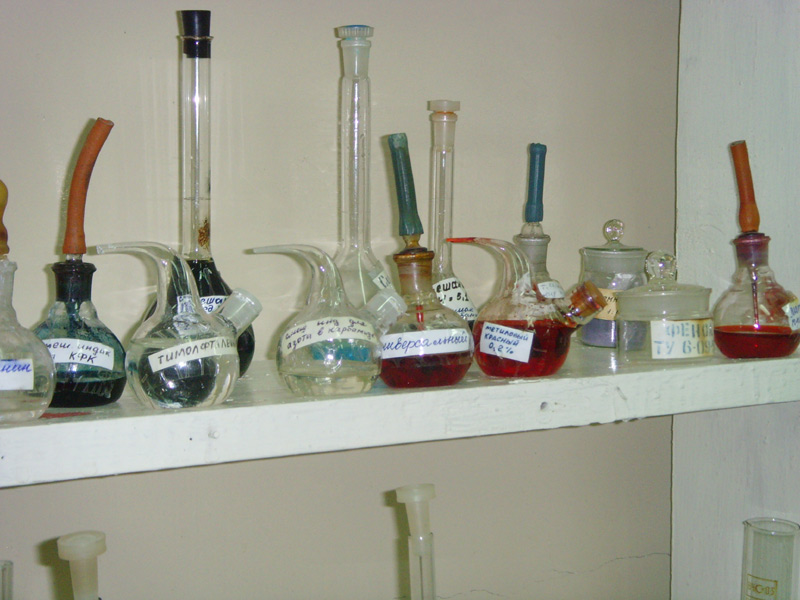 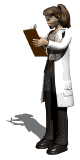 Склянки для растворов «капельницы»
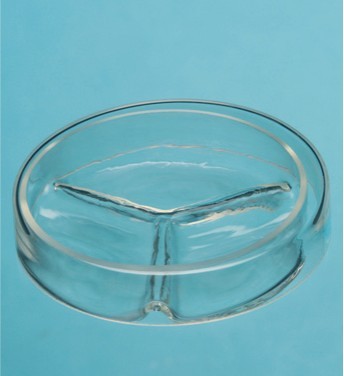 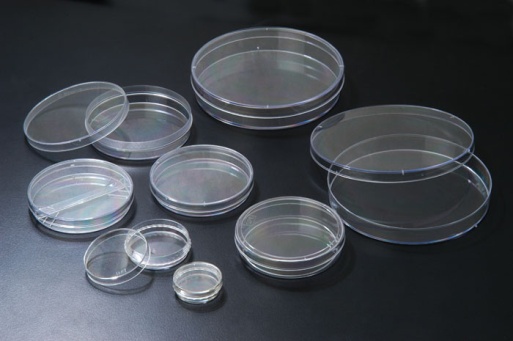 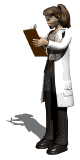 Чашечки Петри
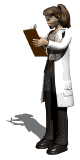 Лабораторное оборудование
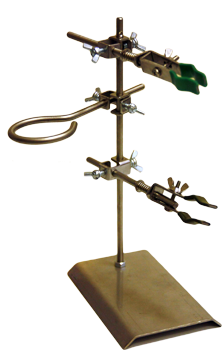 Лабораторный штатив
Лабораторный штатив предназначен для крепления посуды, приборов при выполнении опытов. Он состоит из чугунной подставки 1, в которую ввинчен металлический стержень 2. Подставка придаёт штативу устойчивость. На стержне с помощью муфт 3 укрепляют кольцо 4 и лапку 5. Лапка снабжена винтом 6, позволяющим укреплять в штативе пробирку или колбу. Кольцо используют для укрепления в штативе воронки, чашки для выпаривания и т. д.
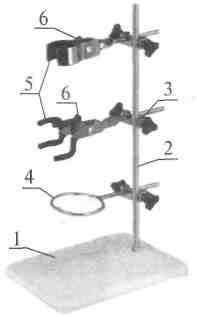 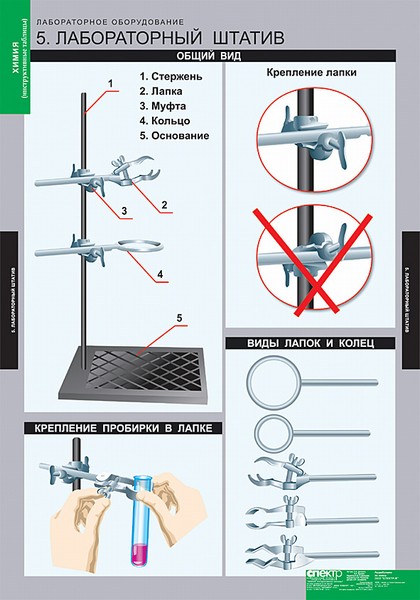 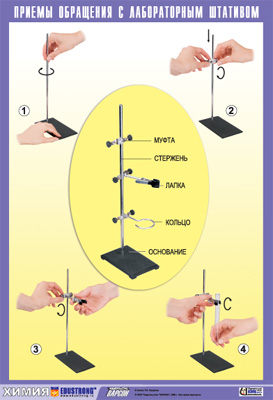 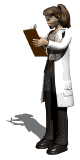 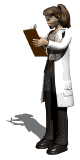 Штативы для пробирок
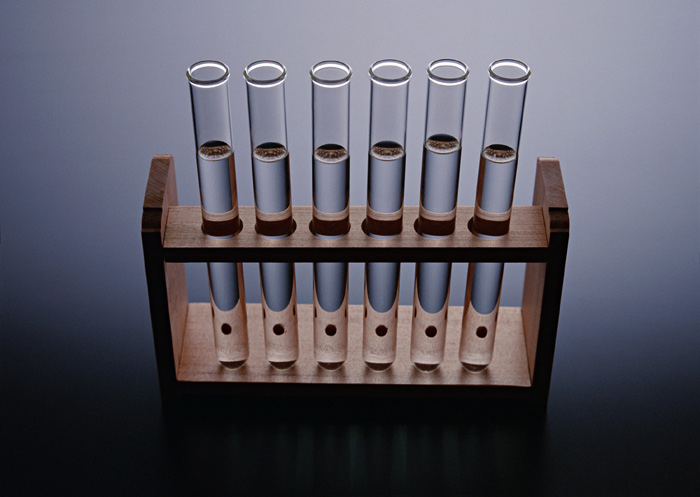 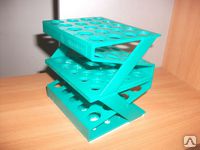 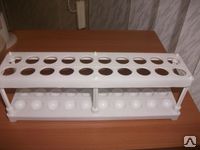 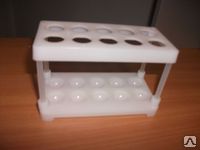 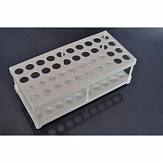 Пробирку закрепляют в держателе в верхней третьей части пробирки.
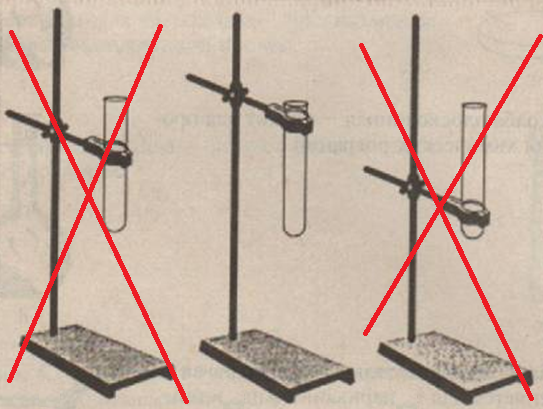 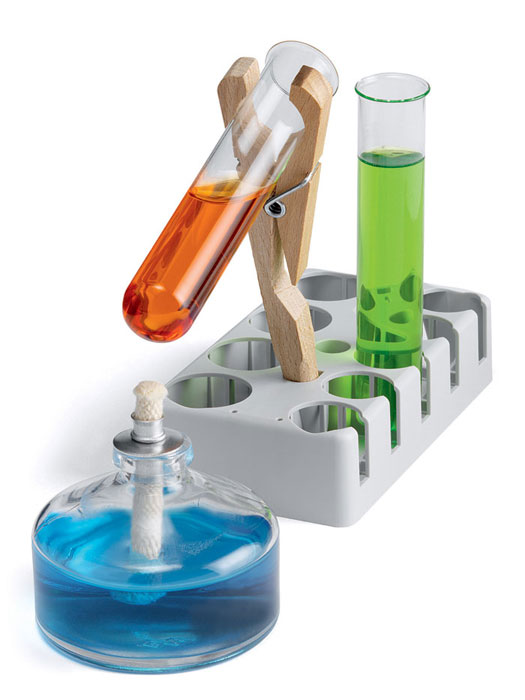 Держатель
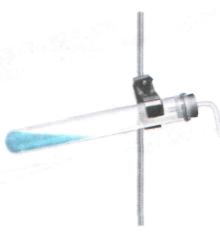 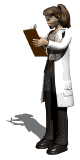 Спиртовка
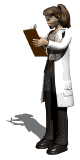 Спиртовка
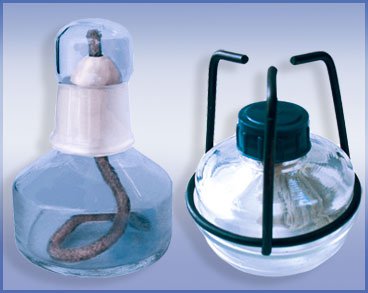 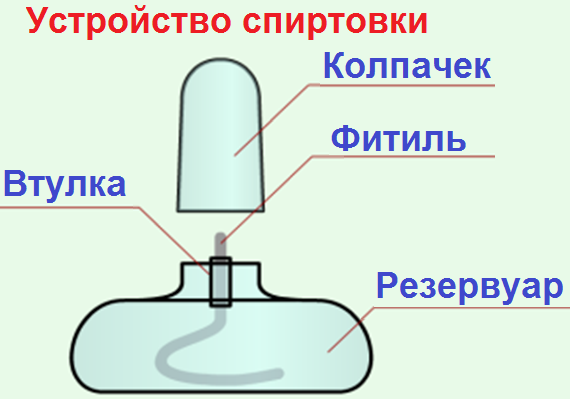 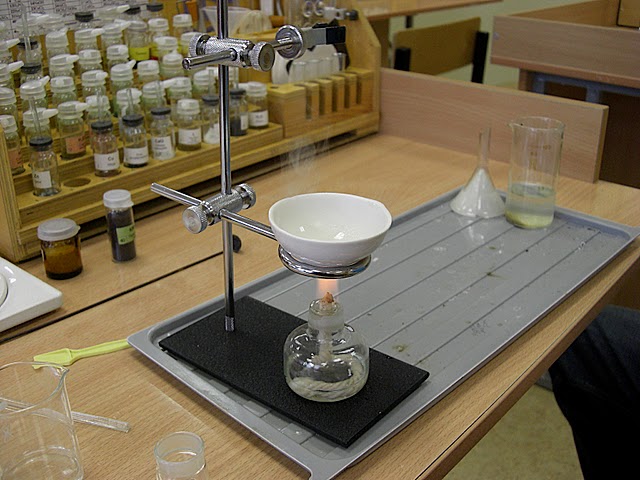 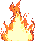 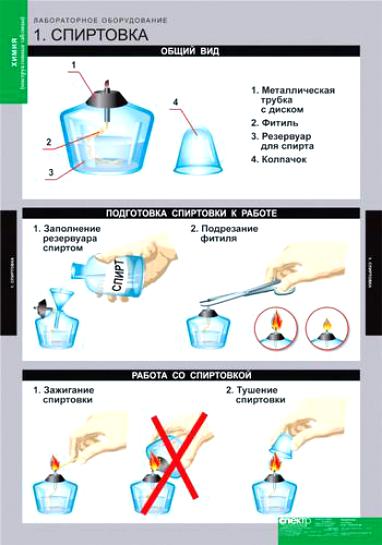 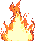 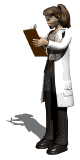 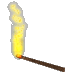 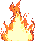 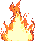 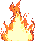 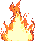 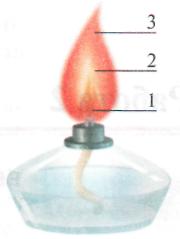 Строение пламени спиртовки
Зажгите спиртовку и рассмотрите, какое строение имеет пламя. Обратите внимание: оно неоднородно В нижней части 1 оно тёмное, наименее горячее. Более горячей является часть 2, а самая высокая температура пламени в зоне 3, поэтому именно в верхней части пламени следует вести нагревание.
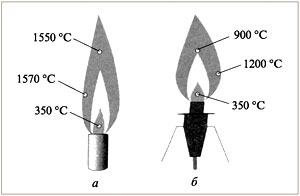 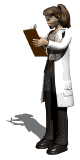 а – газовая горелка, б – спиртовка
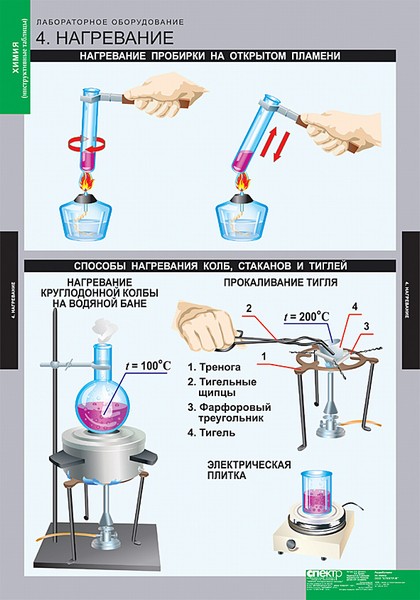 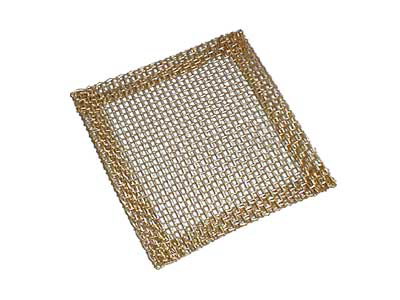 Металлическая сетка предотвращает прямой контакт открытого пламени и колбы, пробирки или фарфоровой чашечки
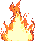 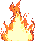 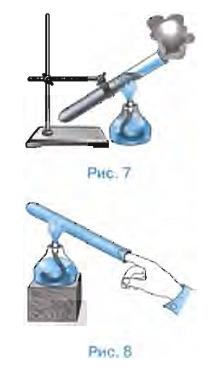 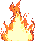 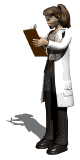 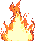 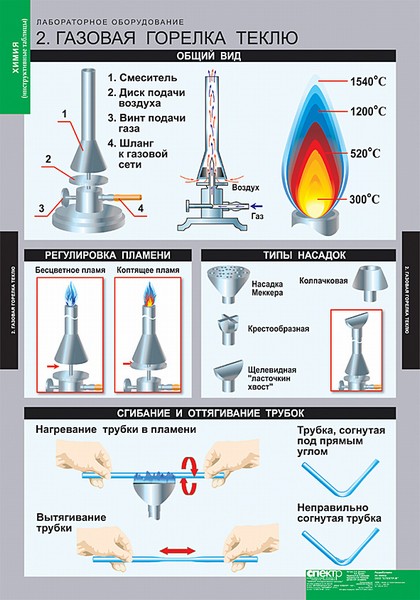 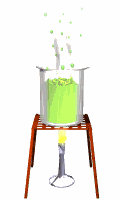 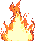 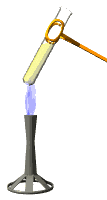 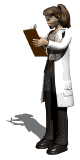 Обращение с реактивами
Для выполнения опытов нужно брать вещества небольшими дозами. Для твёрдых веществ это примерно 1/4 ложечки, а для жидкости – 1–2 см3.
Пробки от посуды необходимо класть на стол только в перевёрнутом виде.
Нельзя оставлять склянки и банки с веществами открытыми. Взяв для проведения опыта вещество из склянки, надо сразу закрыть её пробкой и поставить на место.
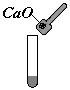 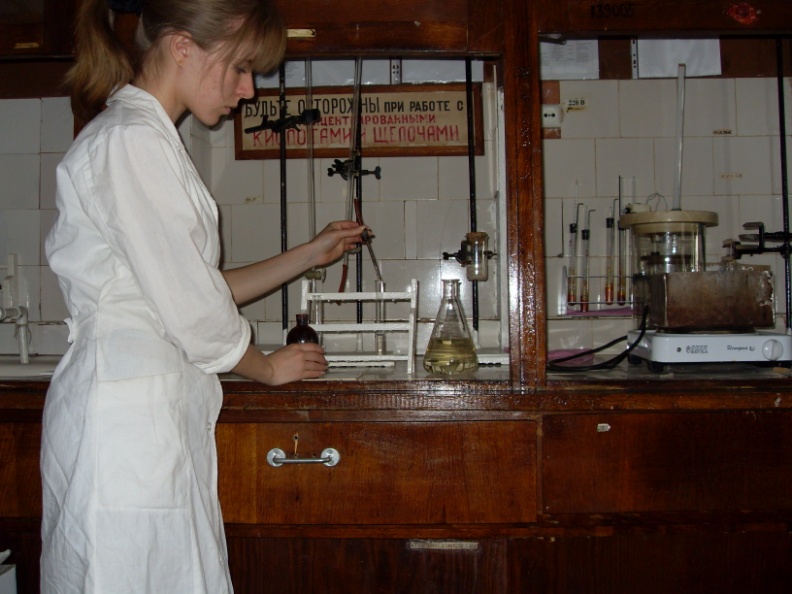 1 см3 = 1 мл
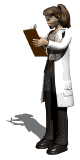 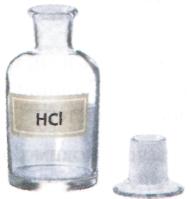 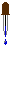 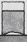 Вещество, оставшееся неиспользованным, нельзя выливать или высыпать обратно в посуду, из которой оно было взято.
Пользоваться можно только реактивами, имеющими этикетки и стоящими на вашем столе.
Твёрдые вещества следует брать из баночек только сухой фарфоровой ложечкой или шпателем.
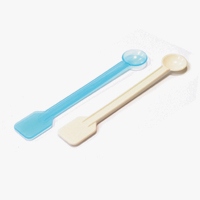 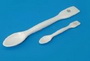 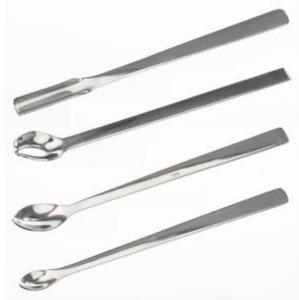 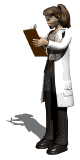 Металлические лабораторные ложечки или шпатели
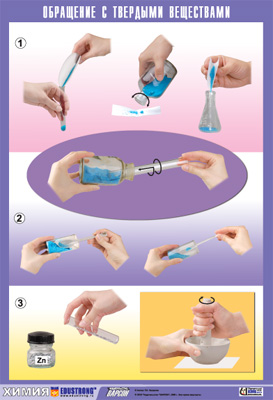 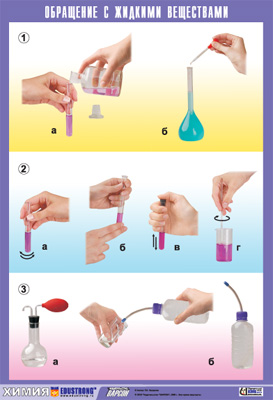 Наливать раствор или насыпать твёрдое вещество в пробирку следует осторожно, предварительно проверив, не разбито ли у пробирки дно и не имеет ли она трещин.
Проводить опыты следует только в чистой лабораторной посуде.
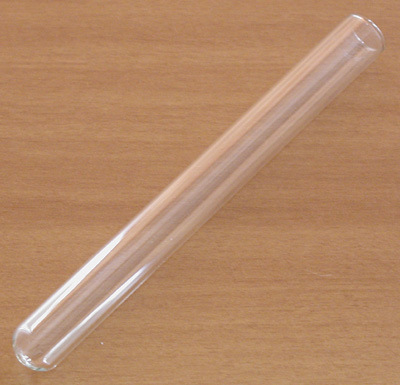 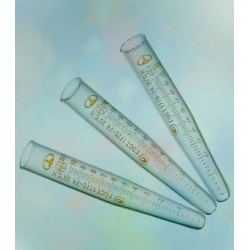 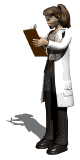 Познакомимся с предупреждающими знаками, которые встречаются на плакатах в химических лабораториях.
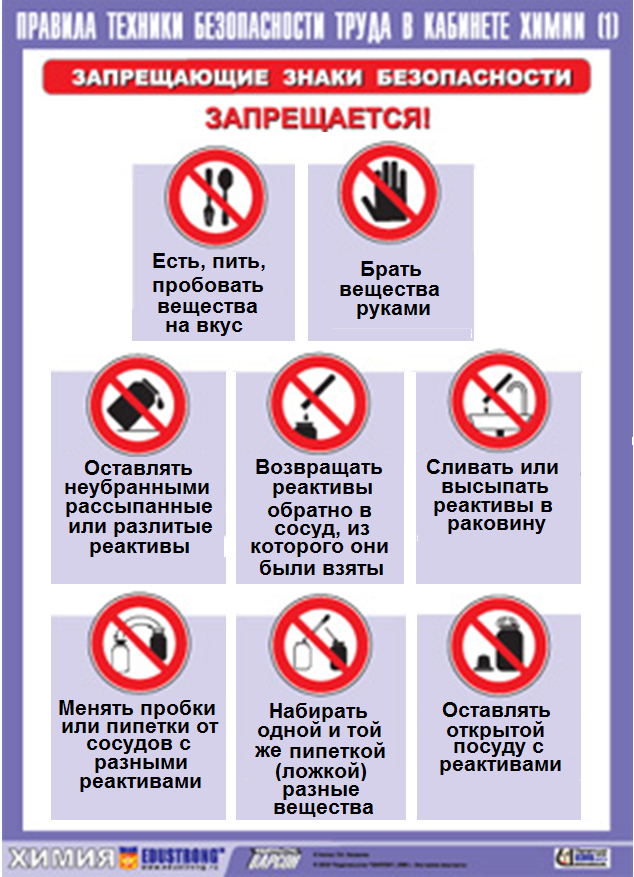 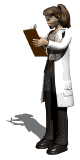 Меры предосторожности
При работе необходимо постоянно следить за тем, чтобы реактивы (особенно кислоты и щёлочи) не попадали на руки и одежду.
Наливая раствор, следует снимать пробиркой со склянки последнюю каплю реактива во избежание попадания жидкости на халат (одежду) или обувь.
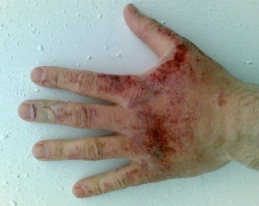 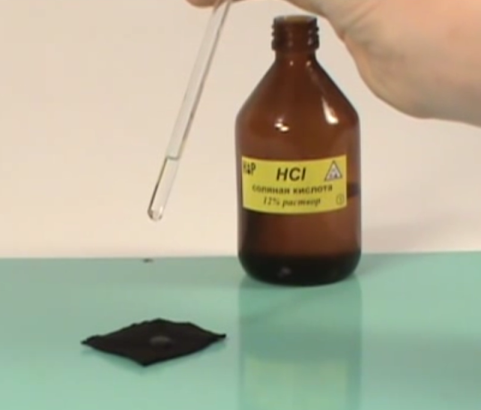 Попадание щелочи на руку
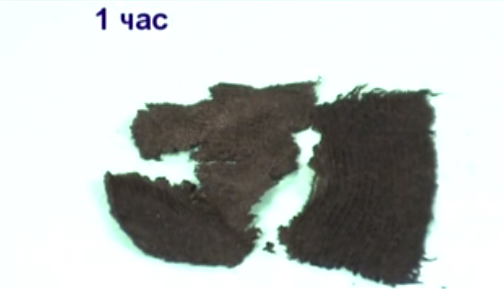 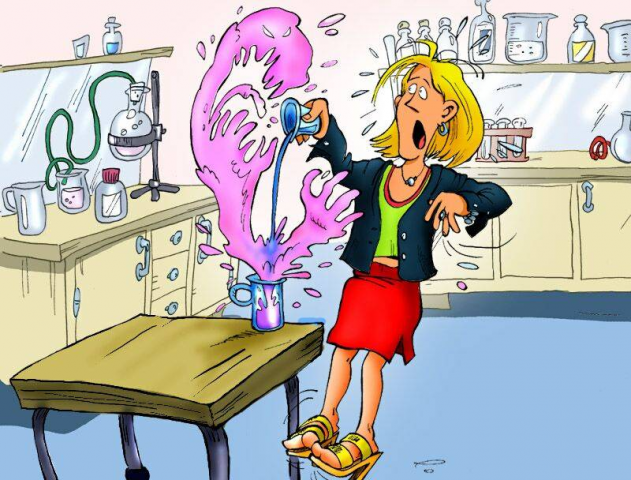 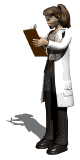 Кислоты могут разъедать одежду
При нагревании и кипячении растворов в пробирке необходимо пользоваться держателем и следить за тем, чтобы отверстие пробирки было обращено в сторону от вас и соседей.
Нельзя наклоняться над сосудом, в котором нагревается жидкость, особенно с осадком, во избежание попадания брызг в лицо и глаза.
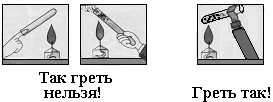 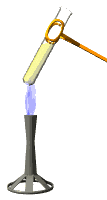 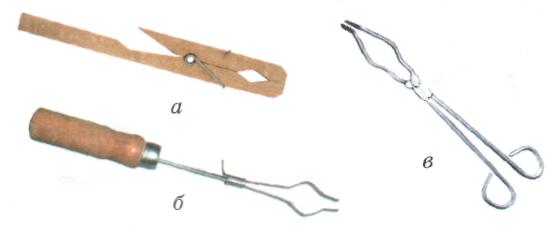 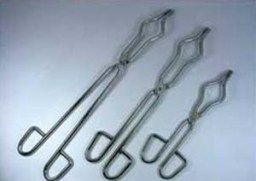 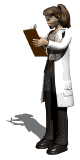 Держатели для пробирок: а – деревянный; 
б – металлический; в – тигельные щипцы
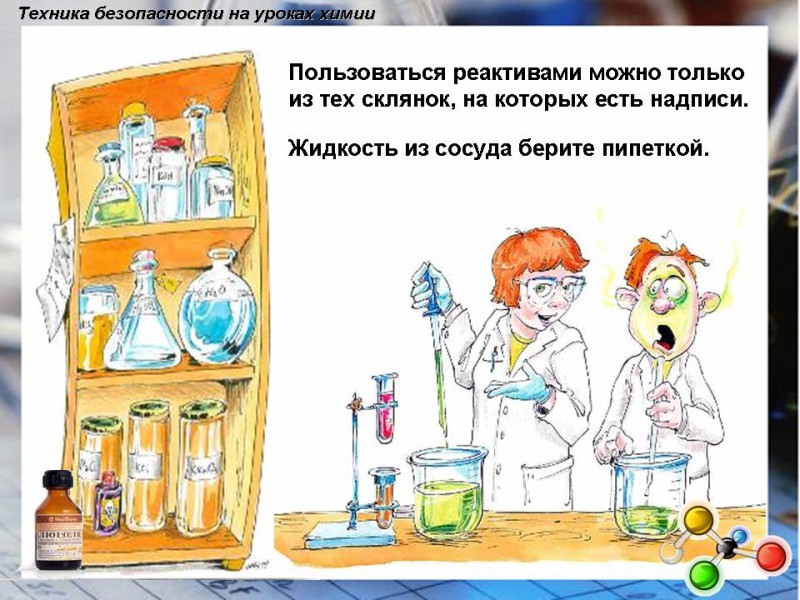 5.
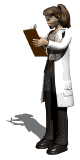 6. При разбавлении концентрированных кислот, особенно серной, медленно вливать кислоту в воду, а не наоборот.
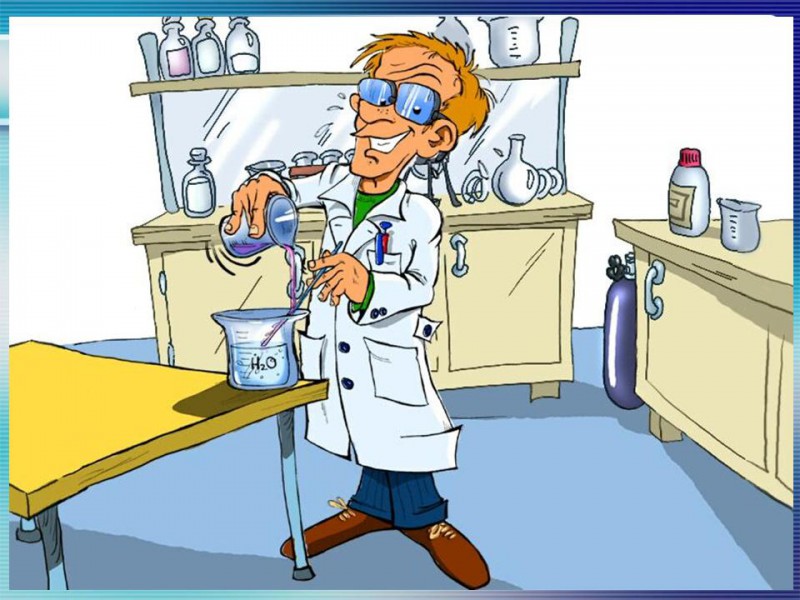 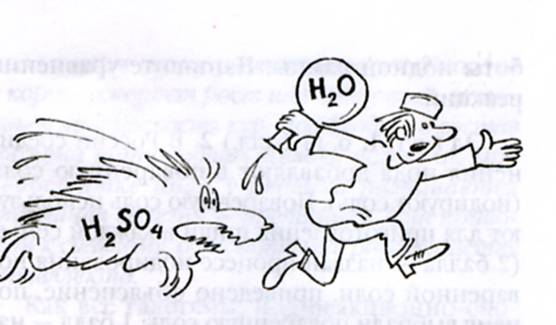 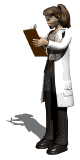 7. Для ознакомления с запахом нельзя нюхать вещество прямо у горлышка сосуда, нужно ладонью руки направлять воздух от отверстия сосуда к носу.
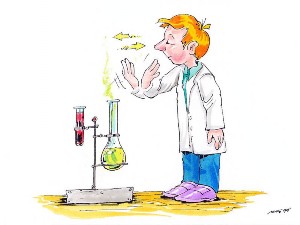 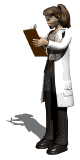 8. Нельзя перемешивать жидкости (или другие вещества), закрывая отверстие пальцем. Вещество может разъесть или обжечь кожу. Вещества в пробирке, колбе или стакане размешивают стеклянными палочками или пластмассовыми ложечками!
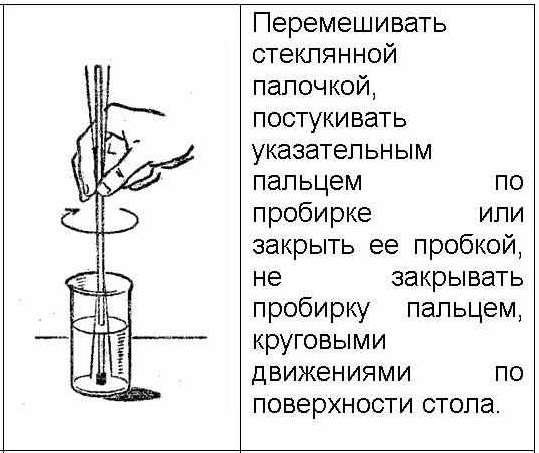 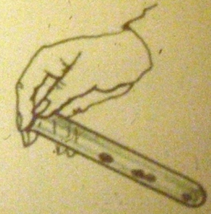 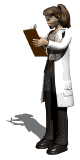 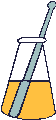 Сделаем запись в тетради.
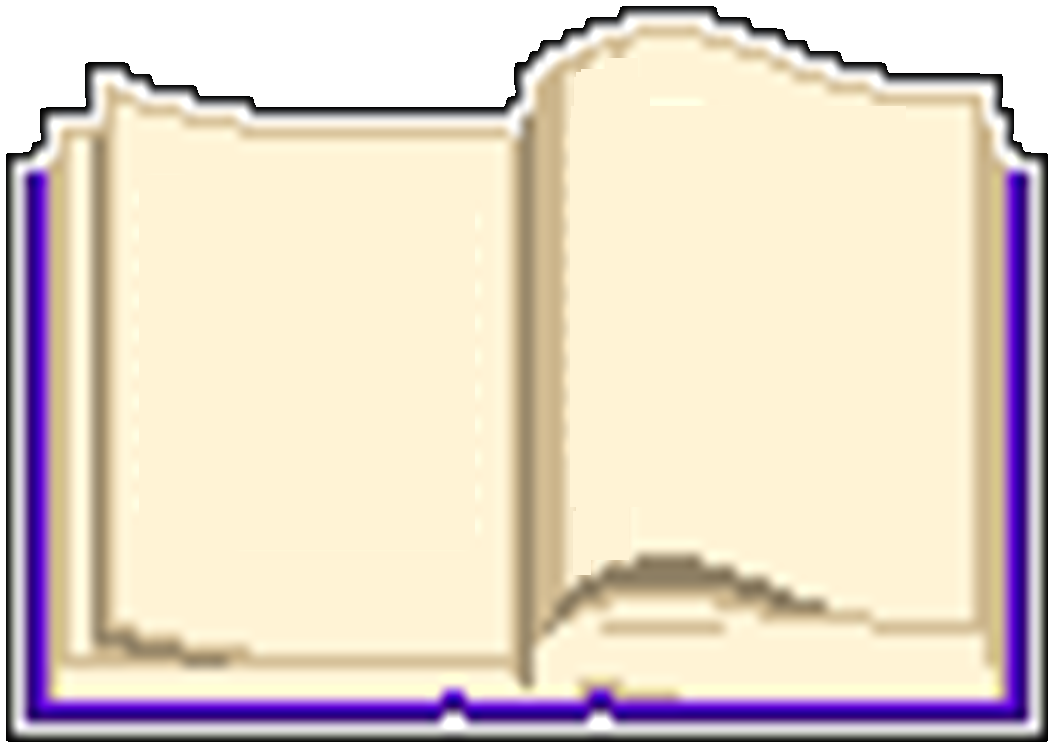 Для ознакомления с запахом нельзя нужно ладонью руки направлять воздух от отверстия сосуда к носу.
Нельзя перемешивать вещества, закрывая отверстие пальцем.
При работе необходимо постоянно следить за тем, чтобы реактивы не попадали на руки и одежду.
Можно пользоваться реактивами только из банок и склянок с надписями.
При разбавлении концентрированных кислот, нужно медленно вливать кислоту в воду.
Правила поведения 
в химической лаборатории
Каждый должен знать и строго выполнять правила техники безопасности, экономить реактивы и электроэнергию, беречь приборы и посуду, а также соблюдать порядок и дисциплину при работе в химической лаборатории.
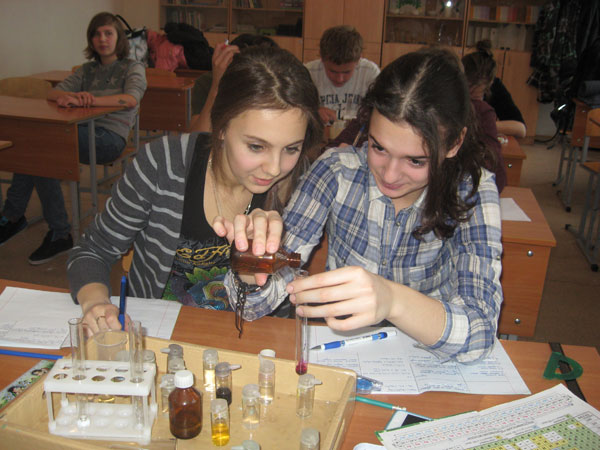 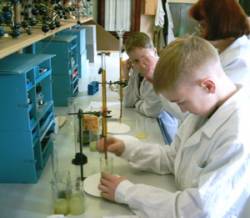 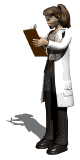 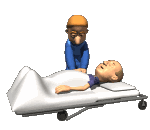 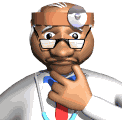 Оказание первой помощи
При попадании концентрированной кислоты на руку следует немедленно промыть ее сильной струей воды из крана. После промывки наложить повязку из ваты, смоченной 3%-ым раствором перманганата калия (из аптечки). При сильных ожогах после оказания первой помощи обратиться к врачу.
При ожоге руки раствором крепких щелочей обильно промыть ожог сильной струей воды, затем – слабым раствором уксусной кислоты и наложить повязку, как и в первом случаев.
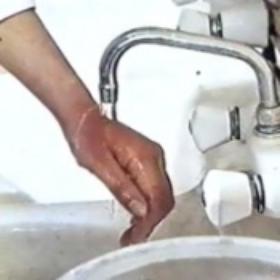 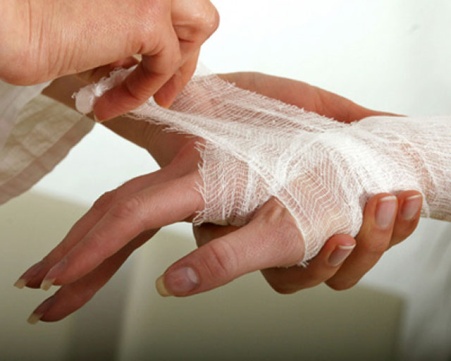 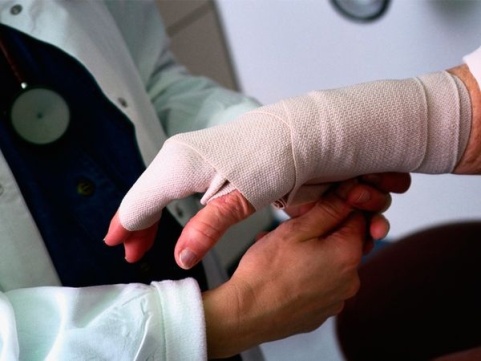 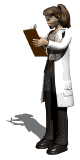 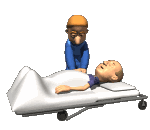 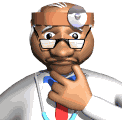 Оказание первой помощи
При попадании брызг кислоты или щелочи в глаза – немедленно промыть поврежденный глаз большим количеством воды и сразу обратиться к врачу.
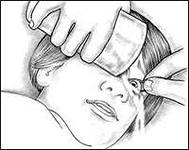 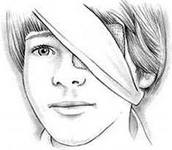 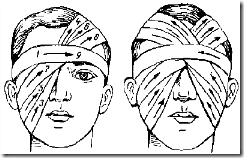 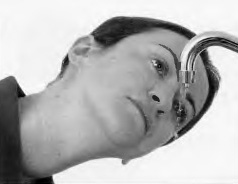 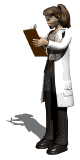 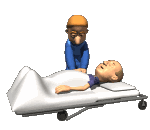 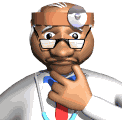 Оказание первой помощи
При ожоге кожи горячими предметами обработайте пораженное место кожи холодной водой. Для этого подержите обожженный участок под холодной водой или приложите на этот участок что-нибудь холодное.
При отравлении газами (галогенами, сероводородом, оксидами азота и др.) пострадавшего вывести на воздух. Если самочувствие не улучшится, обратиться к врачу.
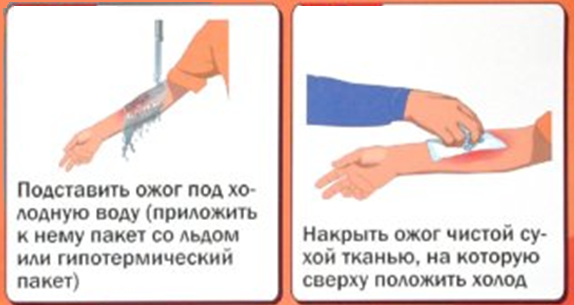 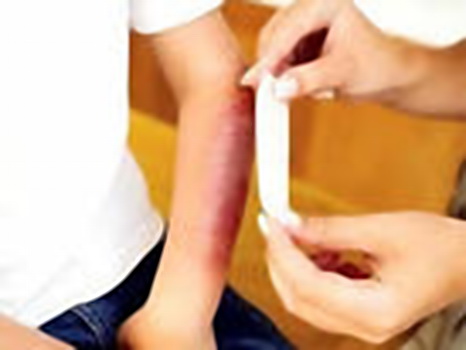 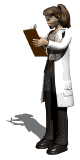 Сделаем запись в тетради.
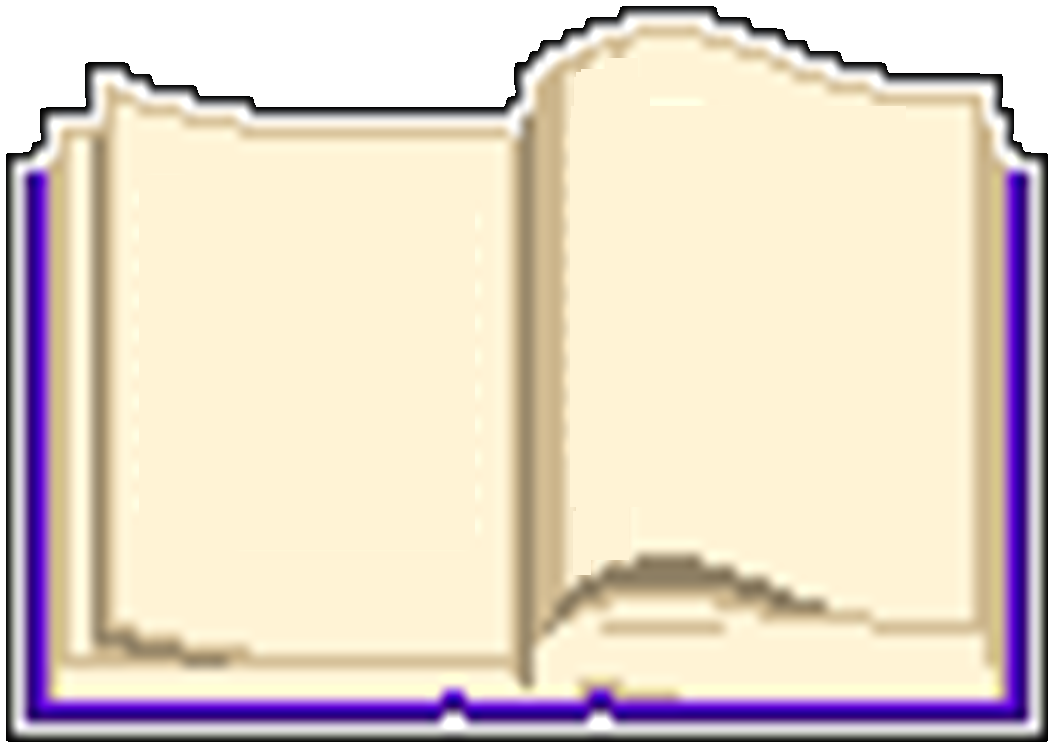 При ожоге кожи горячими предметами обработайте поражен-ное место кожи холодной водой. 
При отравлении газами пострадавшего вывести на воздух.
При попадании реактивов на руку следует немедленно промыть ее сильной струей воды из крана. При сильных ожогах после оказания первой помощи обратиться к врачу.
При попадании брызг кислоты или щелочи в глаза – немедленно промыть поврежденный глаз большим количеством воды и сразу обратиться к врачу.
Проверим, как Вы поняли и запомнили
 пройденный материал
Решите кроссворд:
1 – стеклянная посуда;
2 – держатель пробирок, колб и т. д.;
3 – стеклянная посуда;
4 – лабораторное оборудование для нагрева пробирок, колб и т. д.;
5 – керамическая химическая посуда для выпаривания;
6 – химическая посуда для хранения растворов;
7 – … (какая?) ложка для сыпучих реактивов.
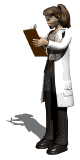 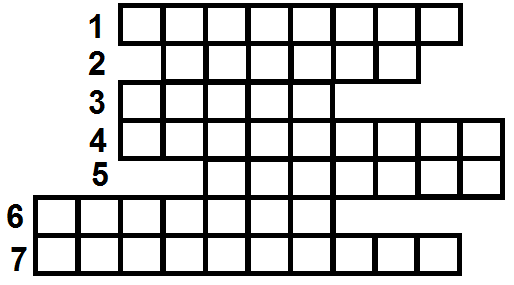 Сделаем запись в тетради.
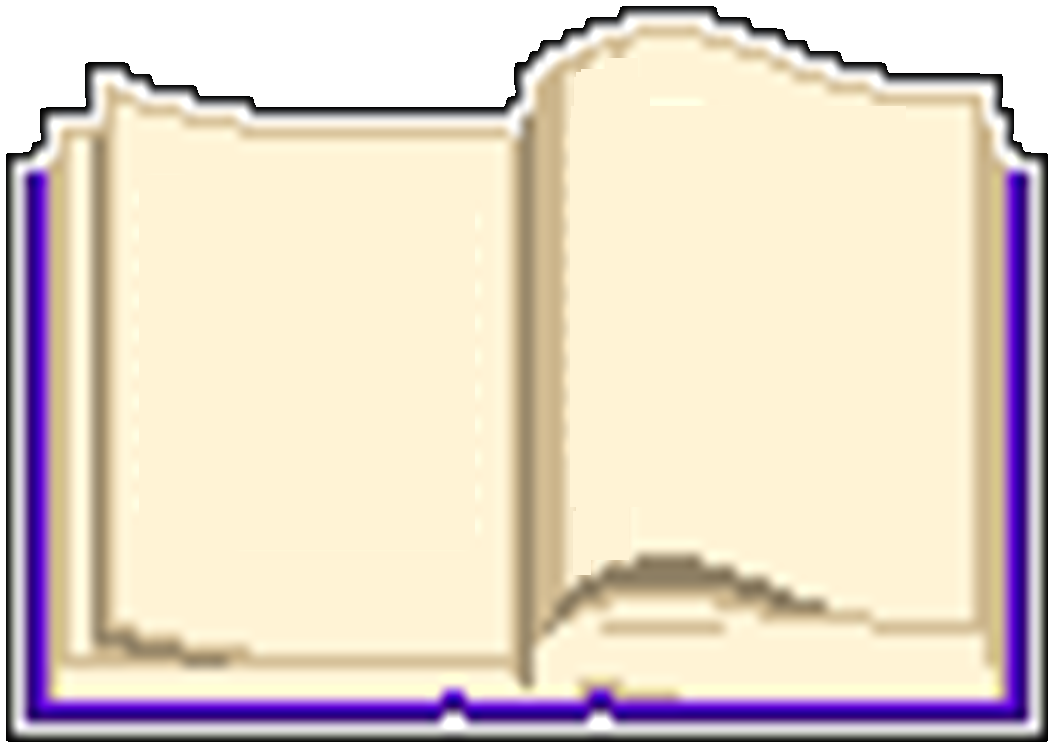 Приемы обращения с лабораторным оборудованием
1 – стеклянная посуда;
2 – держатель пробирок, колб и т. д.;
3 – стеклянная посуда;
4 – лабораторное оборудование для нагрева пробирок, колб и т. д.;
5 – керамическая химическая посуда для выпаривания;
6 – химическая посуда для хранения растворов;
7 – … (какая?) ложка для сыпучих реактивов.
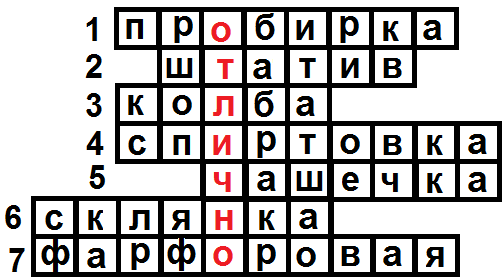 Проверим, как Вы поняли и запомнили
 пройденный материал
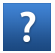 Одной из форм проверки знаний является тестовый опрос. Будьте внимательны при прочтении вопросов! Правильных ответов может быть несколько, если варианты ответа приведены рядом с квадратиками или один, если варианты ответа приведены рядом с кружочками.
Не пытайтесь выучить последовательность вопросов и ответов: компьютер из 20 – 40  вопросов выбирает произвольные 15 – 20  (причем последовательность вариантов ответов также меняется).
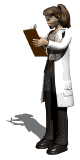 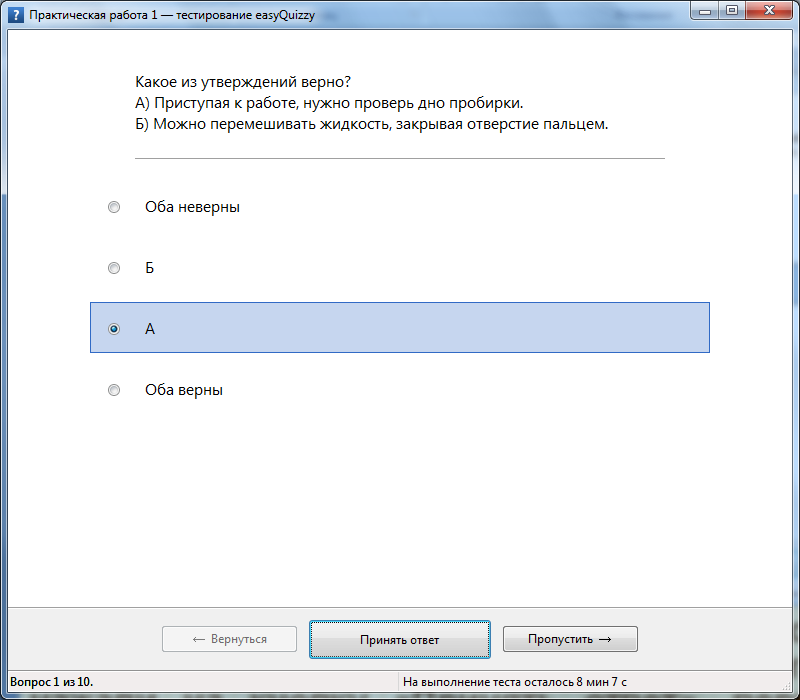 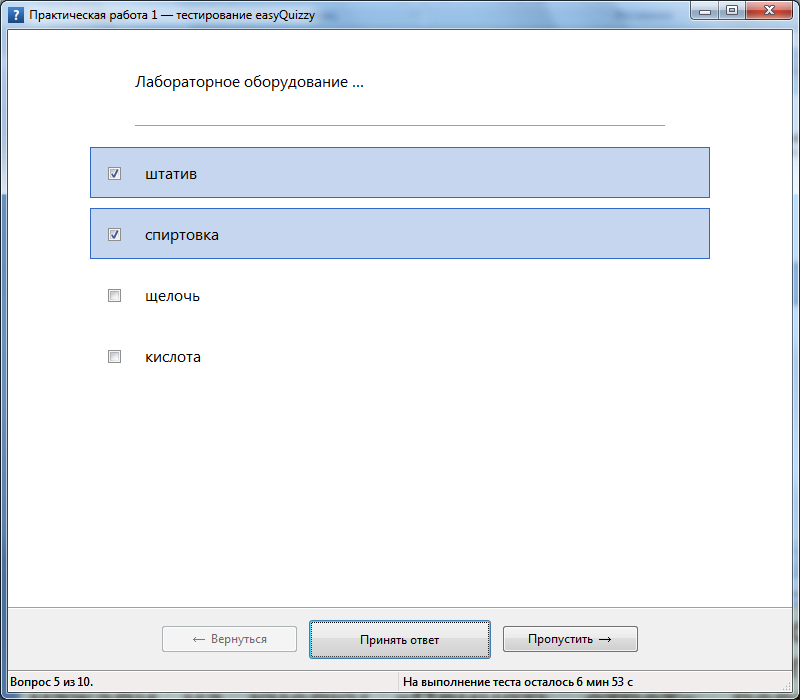 Если затрудняетесь ответить, вопрос можно пропустить, а затем вернуться и ответить. Если нажали на кнопку «Принять ответ», вернуться к этому вопросу нельзя.
Использованные источники
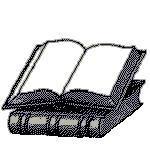 http://www.istpravda.ru/museums/3337/
http://www.stihi.ru/2013/08/04/5110
http://natiwa.ru/articles/czech/museum/musej-alhimii-v-prage.html
http://www.liveinternet.ru/users/4000579/post154853760/
http://travel-in-time.org/istoriya-izobreteniy/istoriya-alhimii-predshestvennitsyi-himii/
http://www.e-reading.mobi/chapter.php/1016083/23/Bolton_-_Misticheskaya_Praga.html
http://chemistry-chemists.com/N6_2011/U7/ChemistryAndChemists_6_2011-U7-8.html
Использованные источники
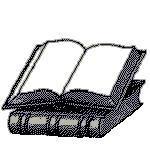 http://toemigrate.com/blog/czechrepublic/muzej-alhimii-v-kutnoj-gore_-chehija.html
http://venividi.ru/node/25024
http://blackwarlock.ru/viewtopic.php?f=50&t=6489&js=1
http://cat.convdocs.org/docs/index-185887.html
http://referat.znate.ru/text/index-24207.html
http://einstein-virtuell.mpiwg-berlin.mpg.de/VEA/SC-1816523987_MOD-1475686711_SEQ-781896400_SL1239127538_en.html
http://www.bridgemanimages.com/en-GB/search
http://www.sdelaysam-svoimirukami.ru/khimija/page/3/
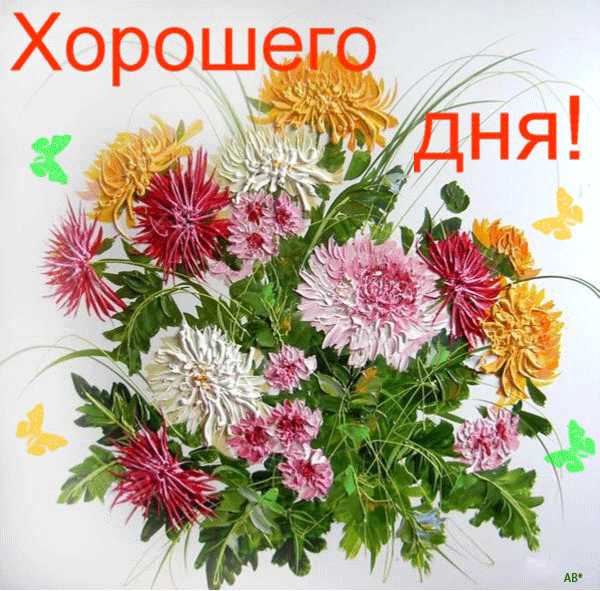